Harvard Forest Schoolyard Ecology Lightning Round
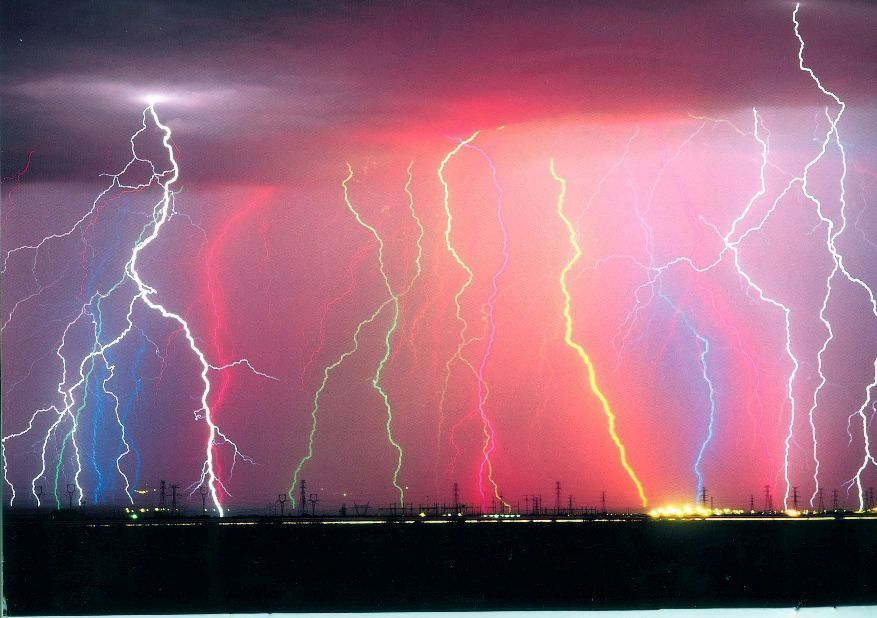 Each project leader shares 1-3 slides in 3 Minutes

March 30, 2017
Kate Bennett – J.R. Briggs Elementary School
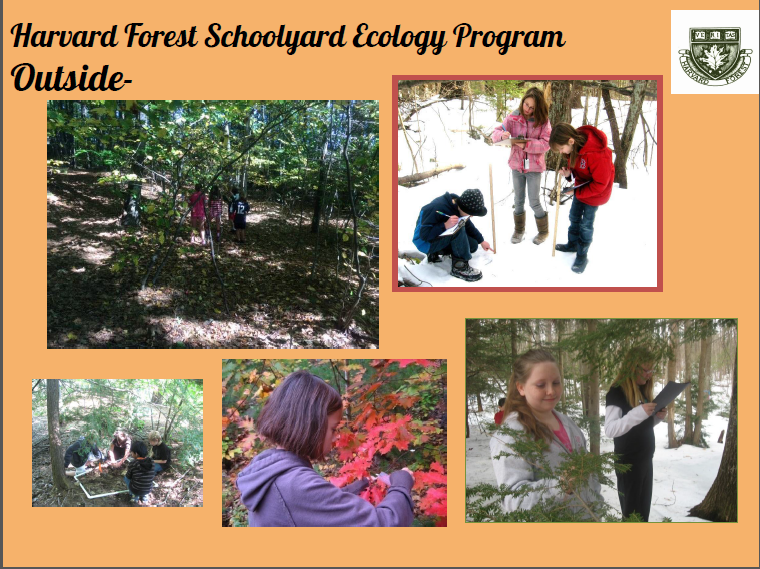 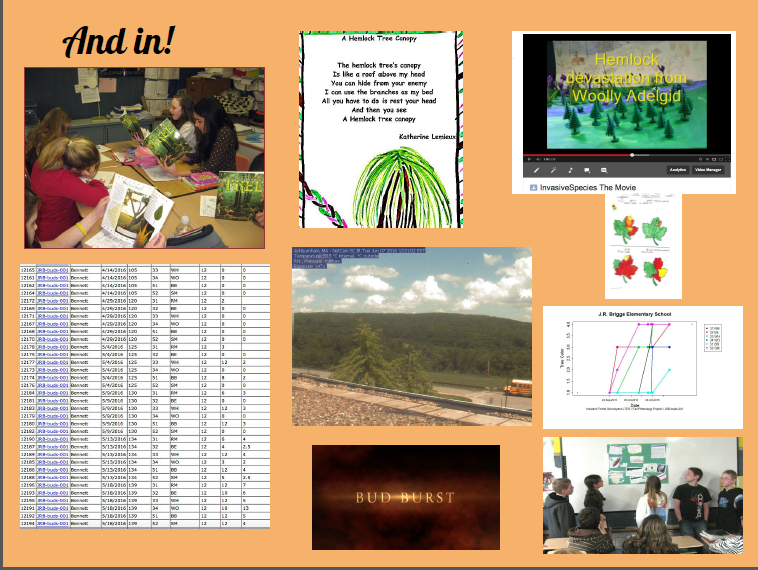 Helen James Elementary School

Robin Gurdak Foley
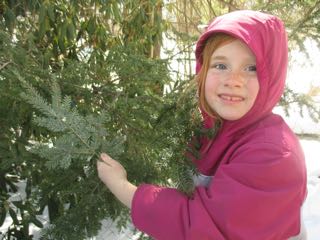 The discovery of wooly adelgids on Branch E of Mrs. Warner’s hemlock tree.
Student drawing of life stages of a woolly
adelgid on a hemlock branch.
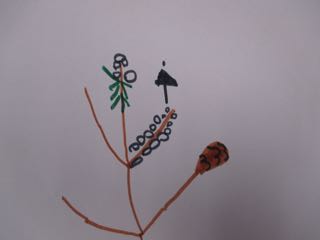 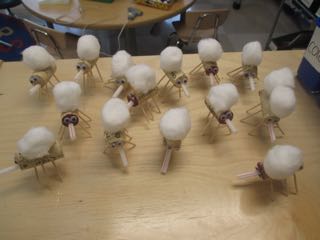 Model adelgids emerging from the wool.
Amy Newbold: Long Trail School
Our study site it the Cutler Memorial Forest
Where is Dorset?
Long Trail School
We were brand new to this project in the Fall….
….So that means next year I will have much more to say!
Working with 7th grade students
Part of a unit on The process of doing science (we stress why citizen science is important and doable!)
The Mettawee river runs through our site. I am hoping (fingers crossed) to have a biologist come and electroshock for native trout as part of our spring site visits
Expecting to do more with the data next year to teach essential skills (graphing, spreadsheets, etc.). 
Glad to be here to get more ideas
Jen Rosenthal: Long Trail School
This is our 1st year of the Buds study. 
Completed Fall Data Collection.
We have 5 trees that we have been studying (4 sugar maples & 1 white ash).
Location- perimeter of the parking lot
Tree Selection- various reasons
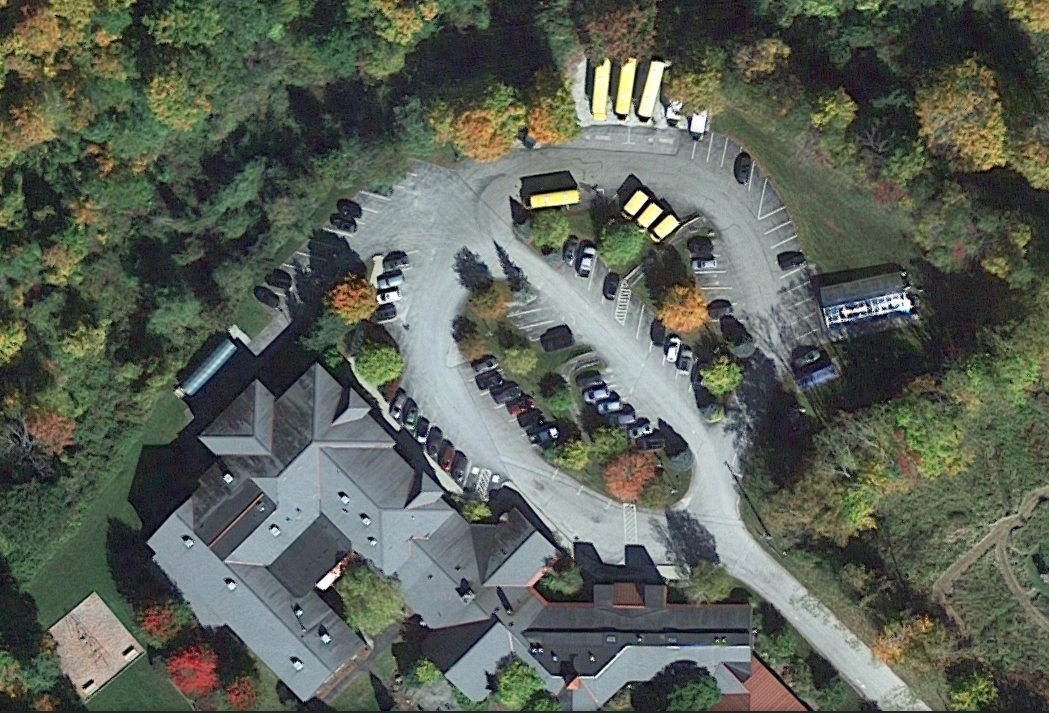 My plans for the future…….
Spring 2017 - Bud Collection
Continue collections with future 9th Grade Integrated Science classes
Have students begin to analyze data & present their findings at our STEAM Fairs that are held every other year.
Have advanced students complete meta analysis of data sets for independent projects.
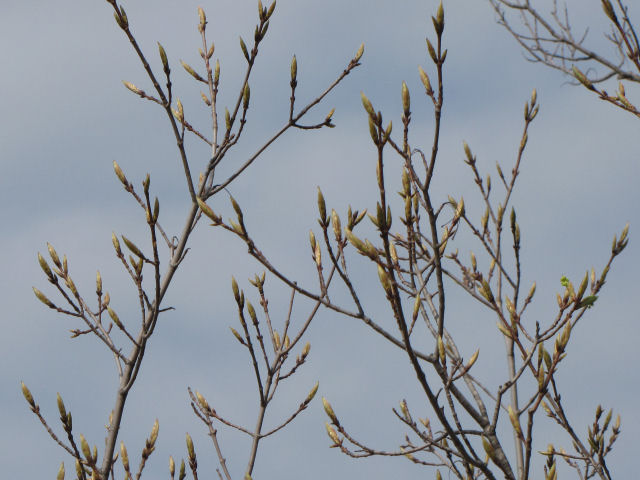 St. Mary’s Parish School Grade 5Mary Reed
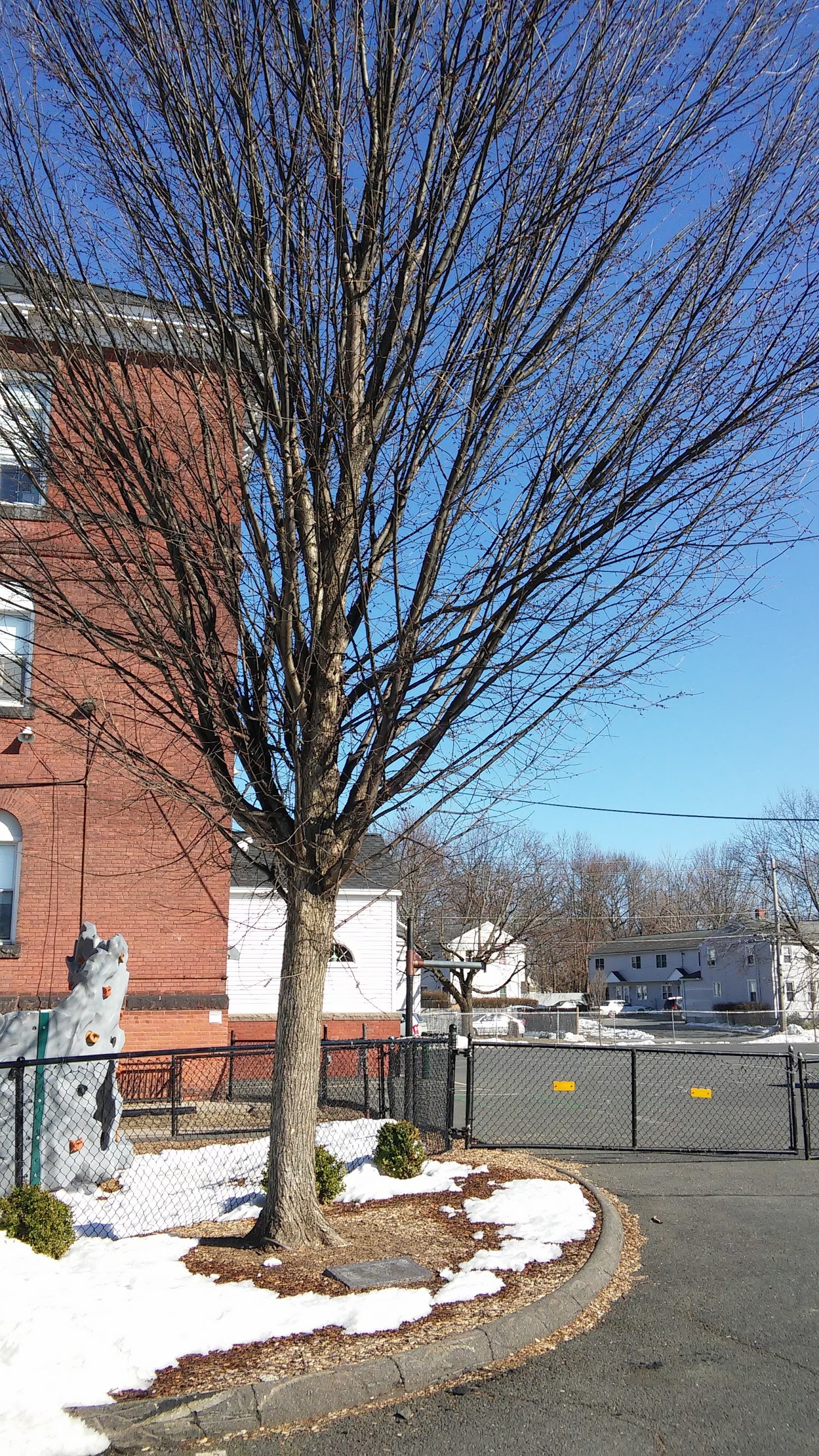 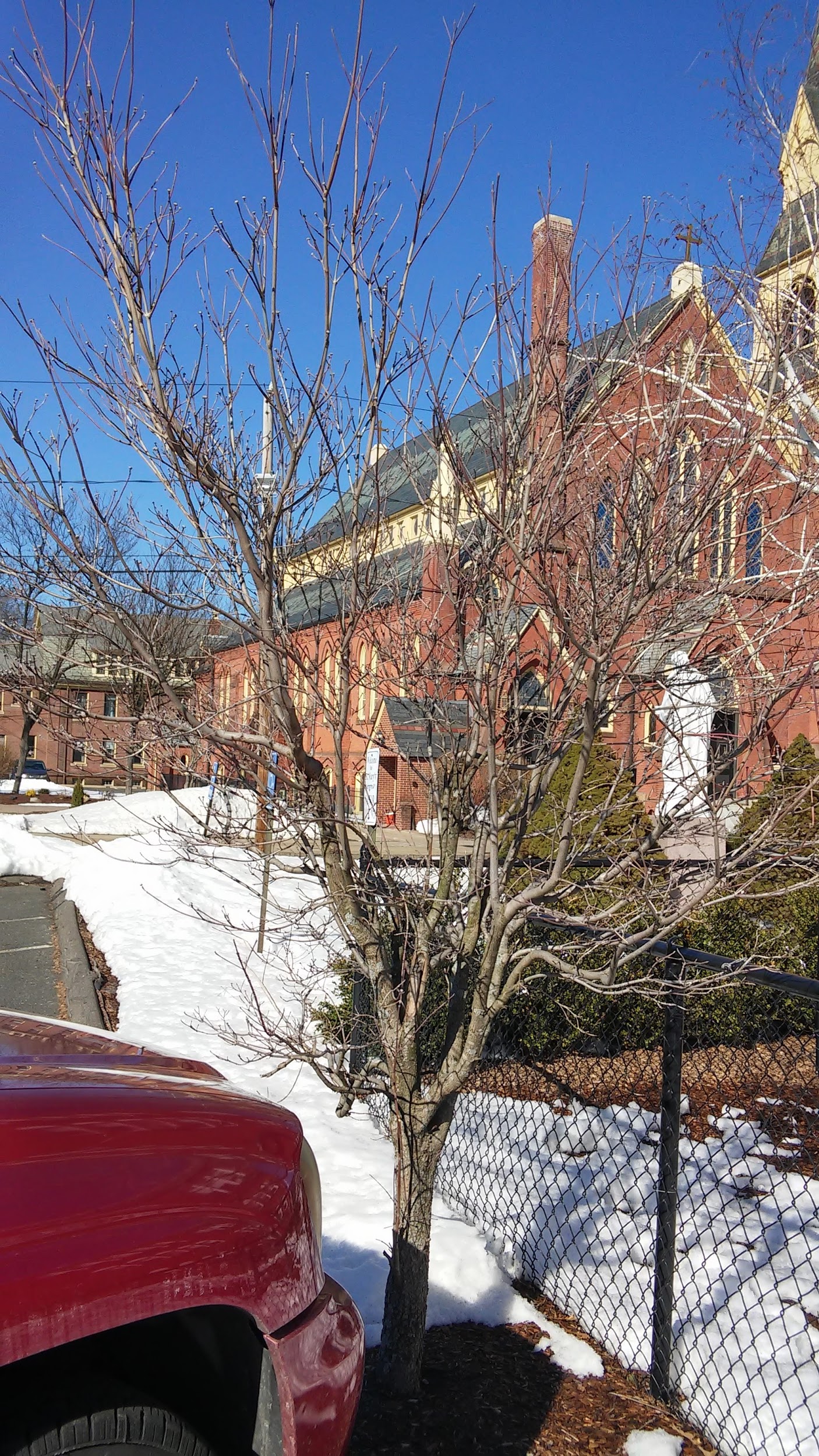 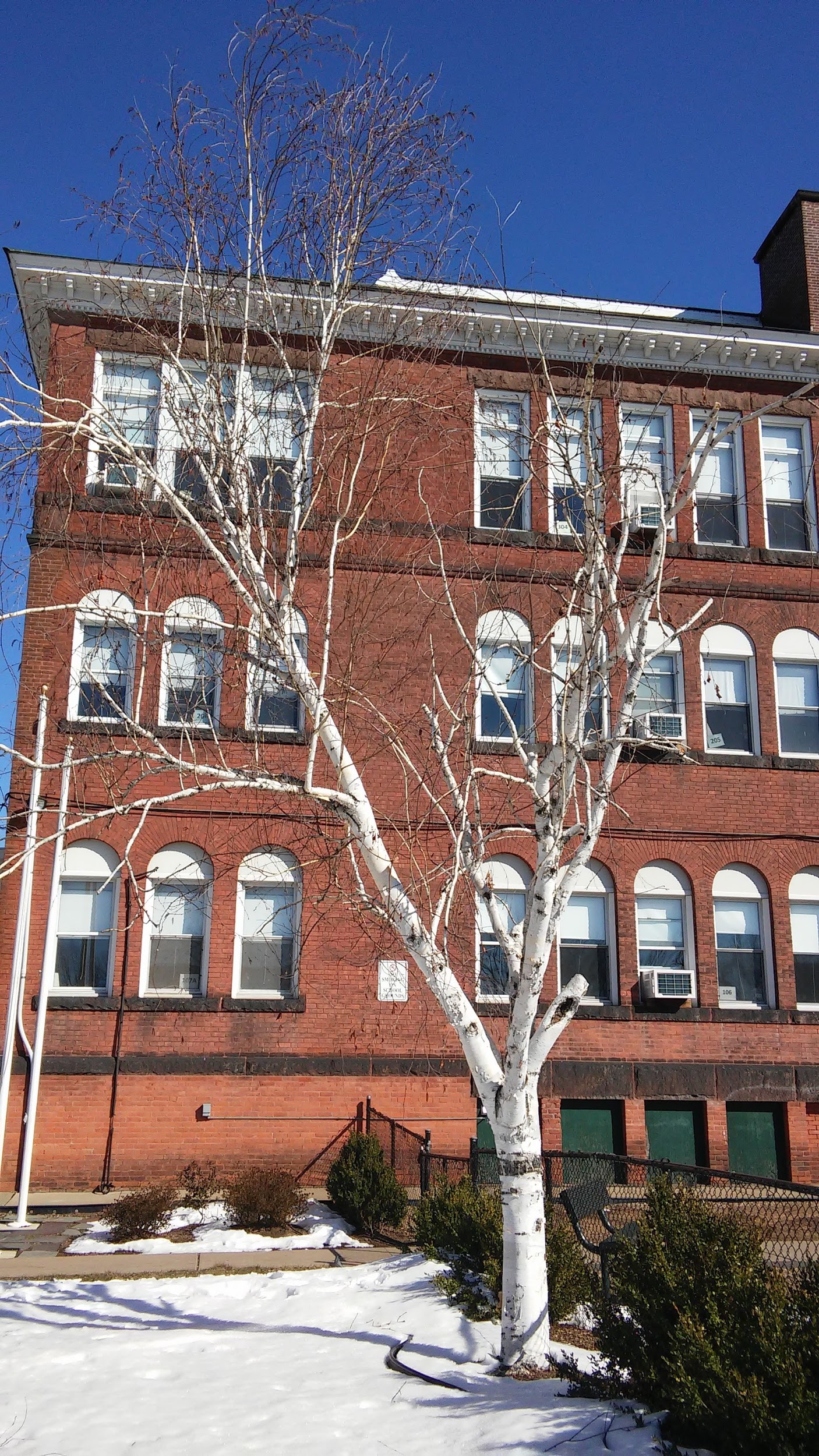 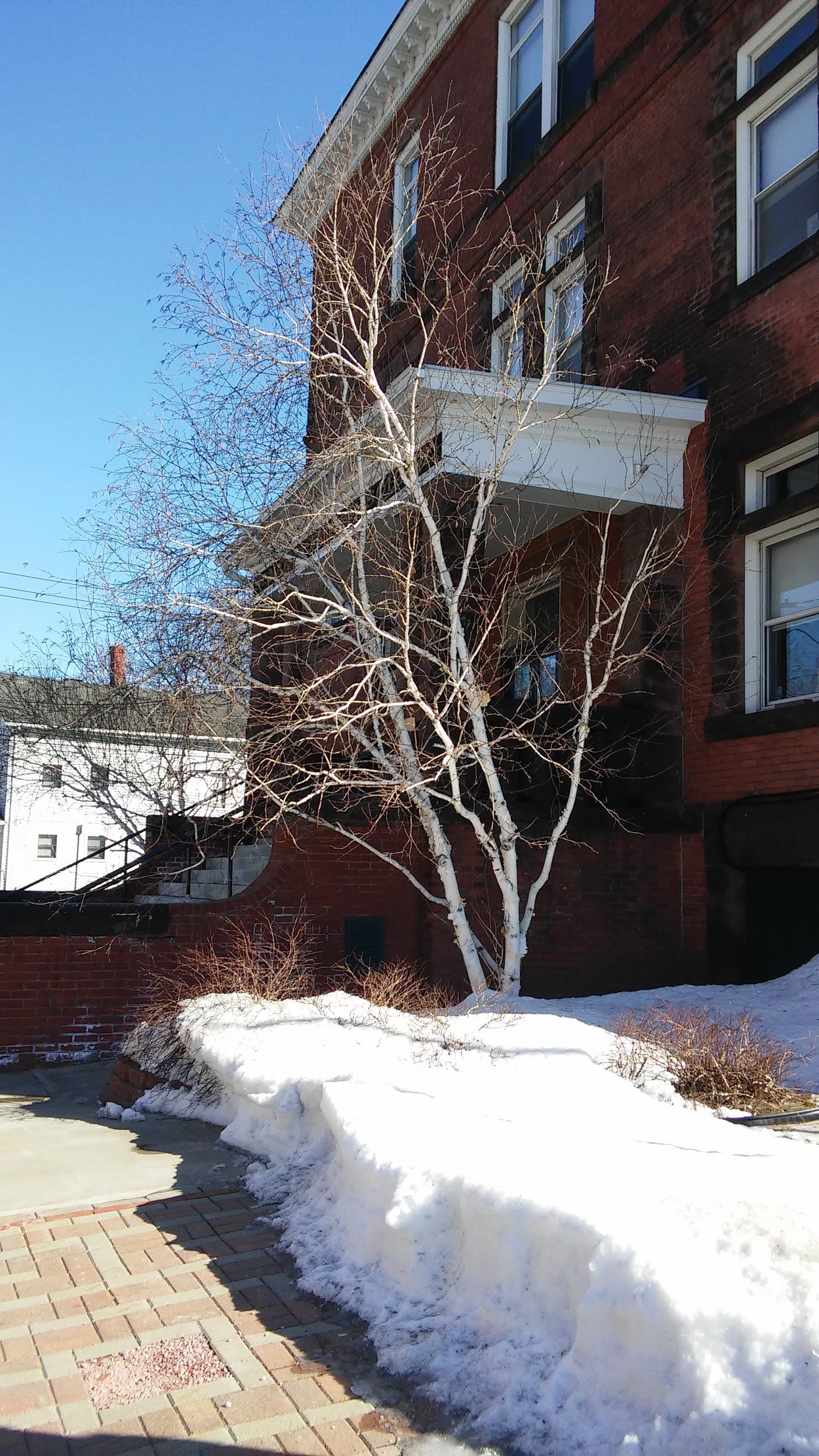 Greenfield High School
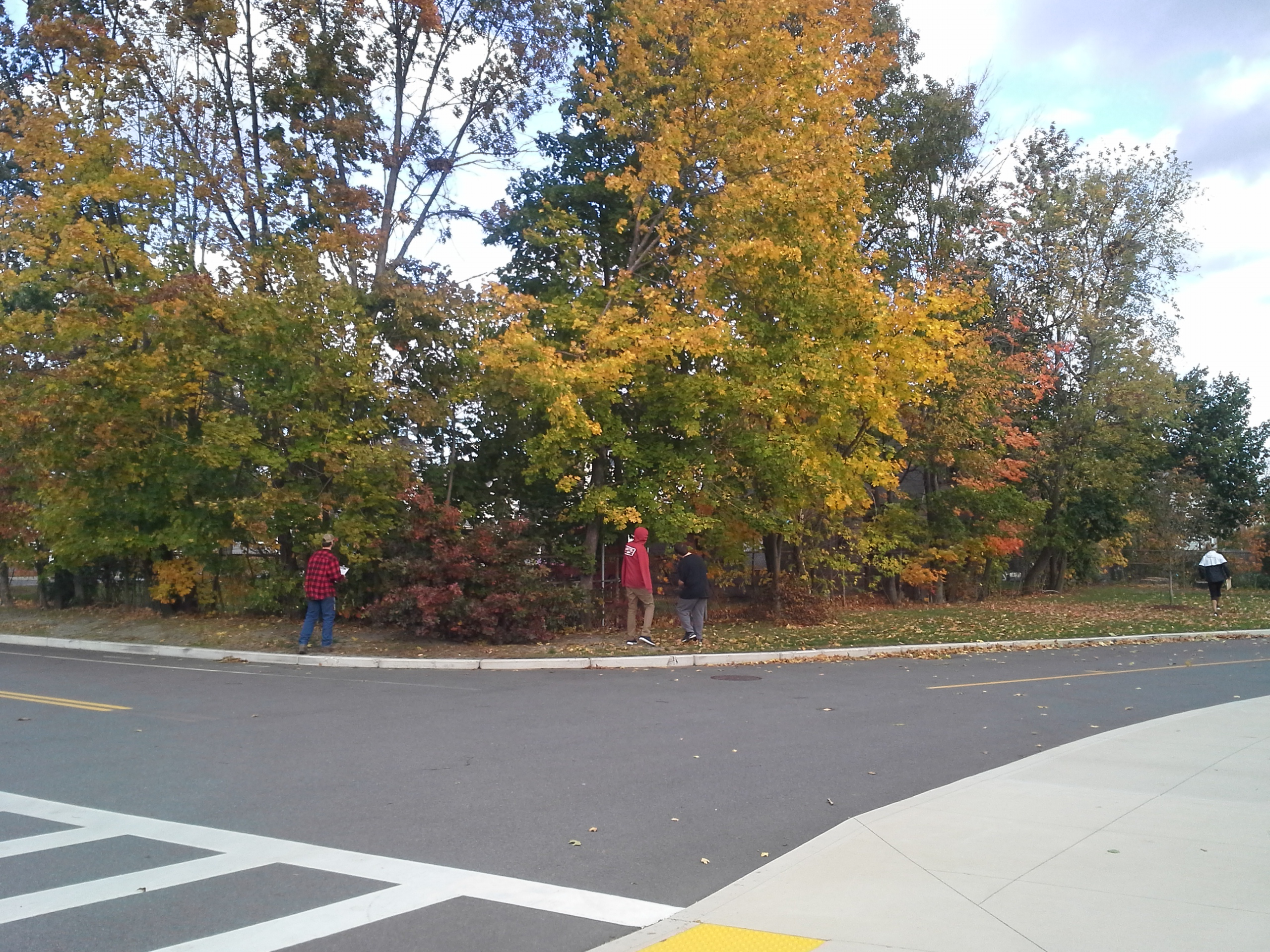 4 trees
16 branches total
3 biology classes
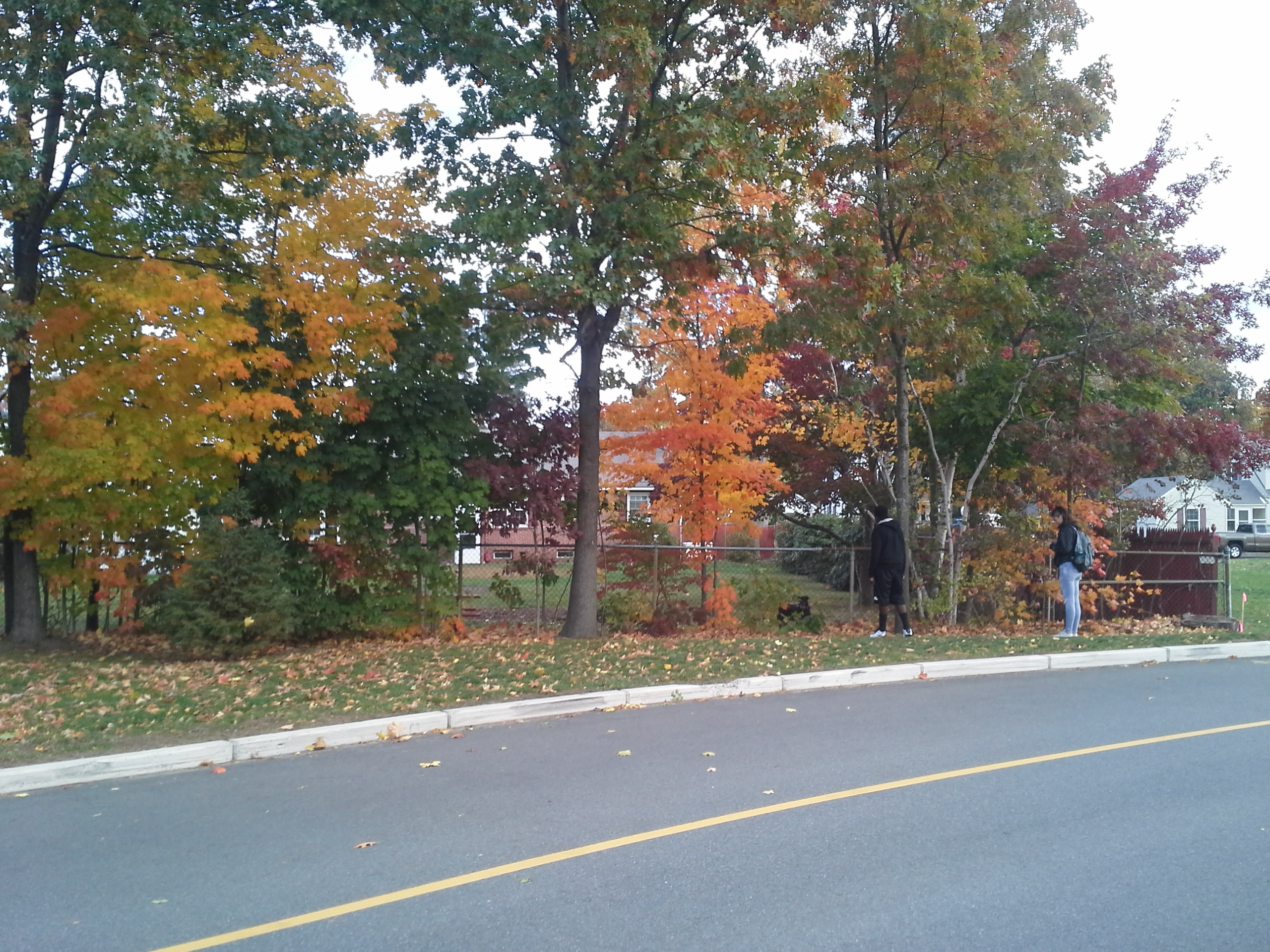 Displaying the Data
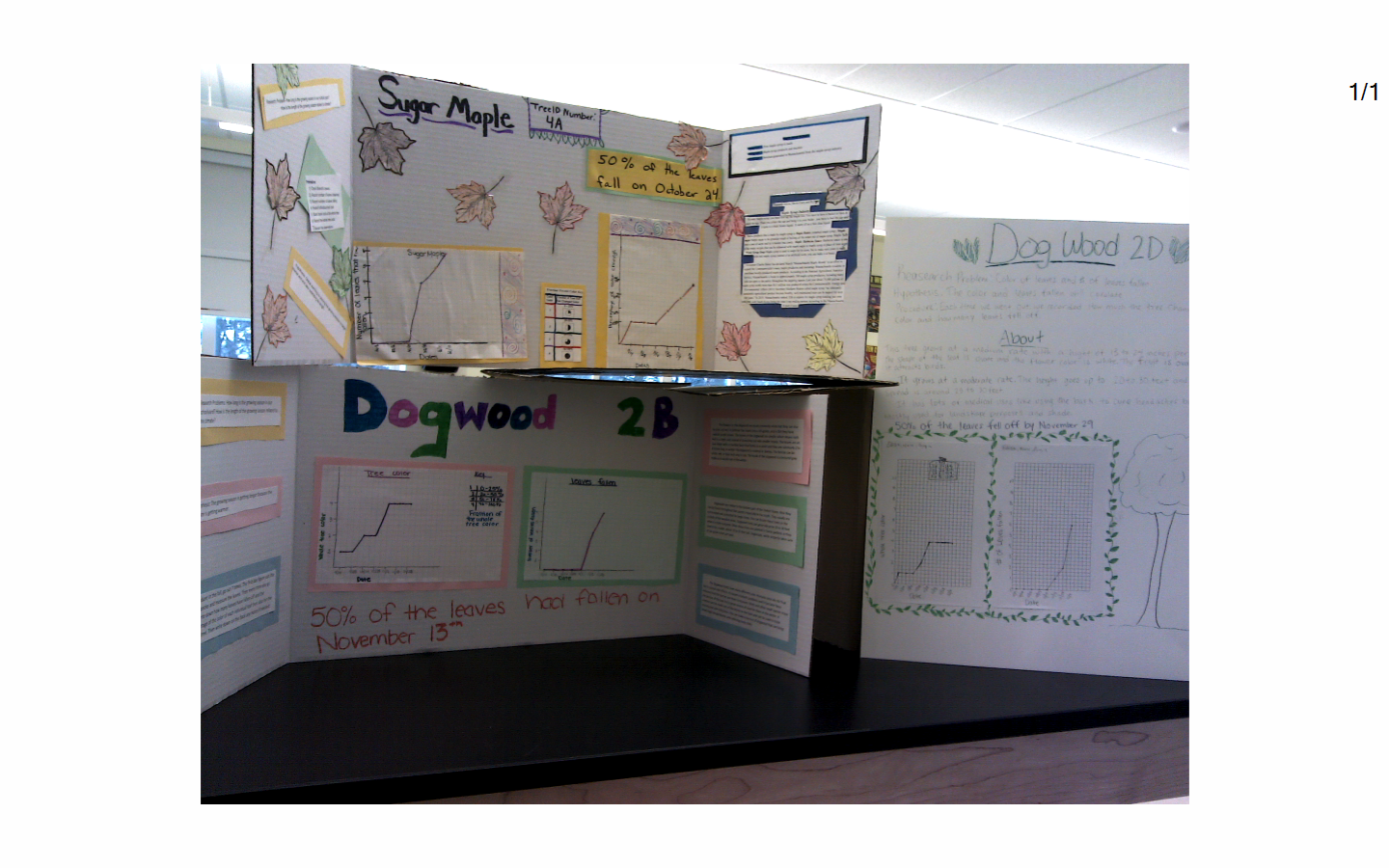 Our Changing Forests At Glen Urquhart School
Total of 31 7th graders
Work in groups of 3 or 4
Practice measuring DBH of cardboard cylinders, poles in classroom
Each group of 4 measures every tree in plot
Identify leaves indoors first, using field guides (Leaf Snap App)
Identify trees in plot
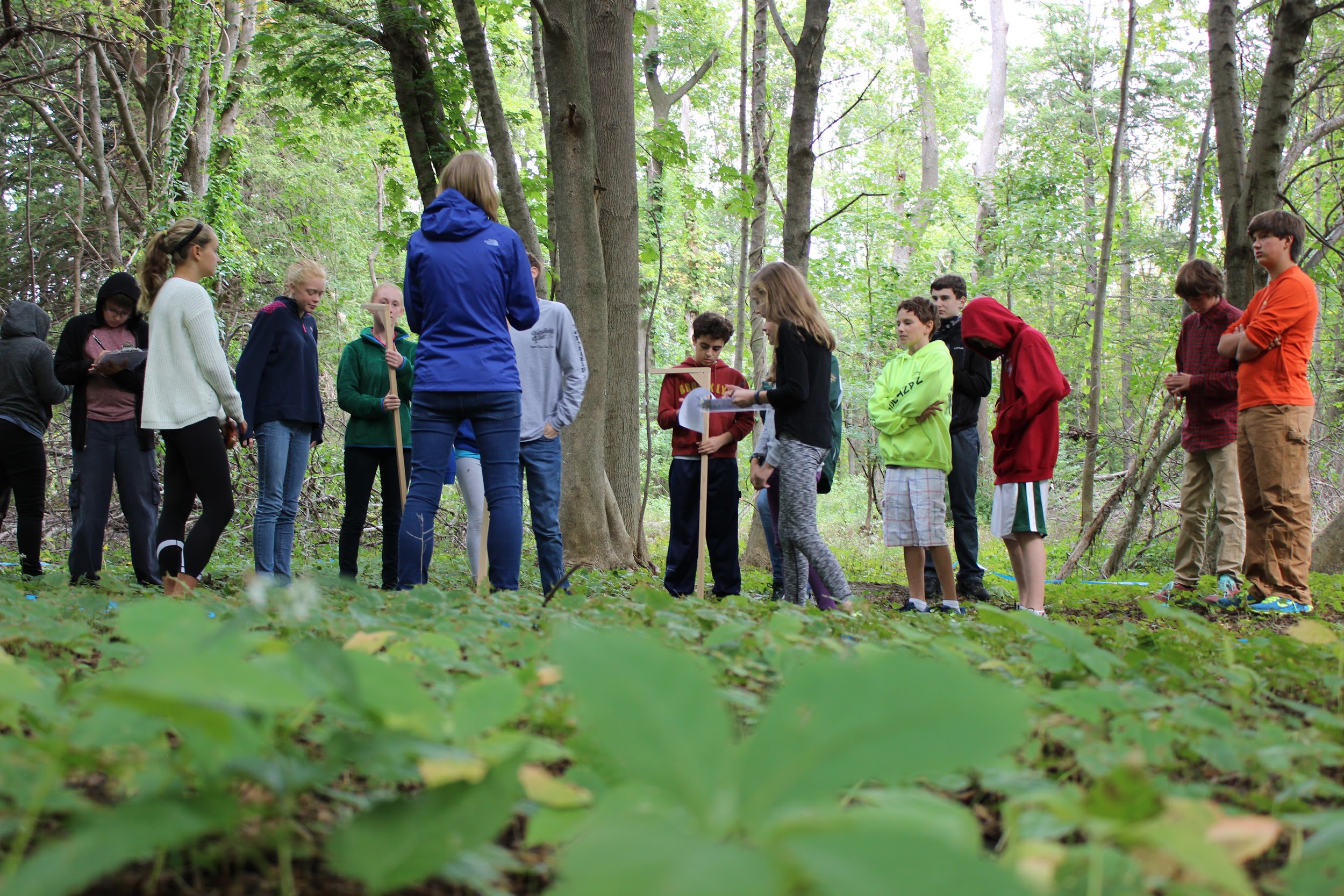 Overlook Middle School      	JoAnn Mossman
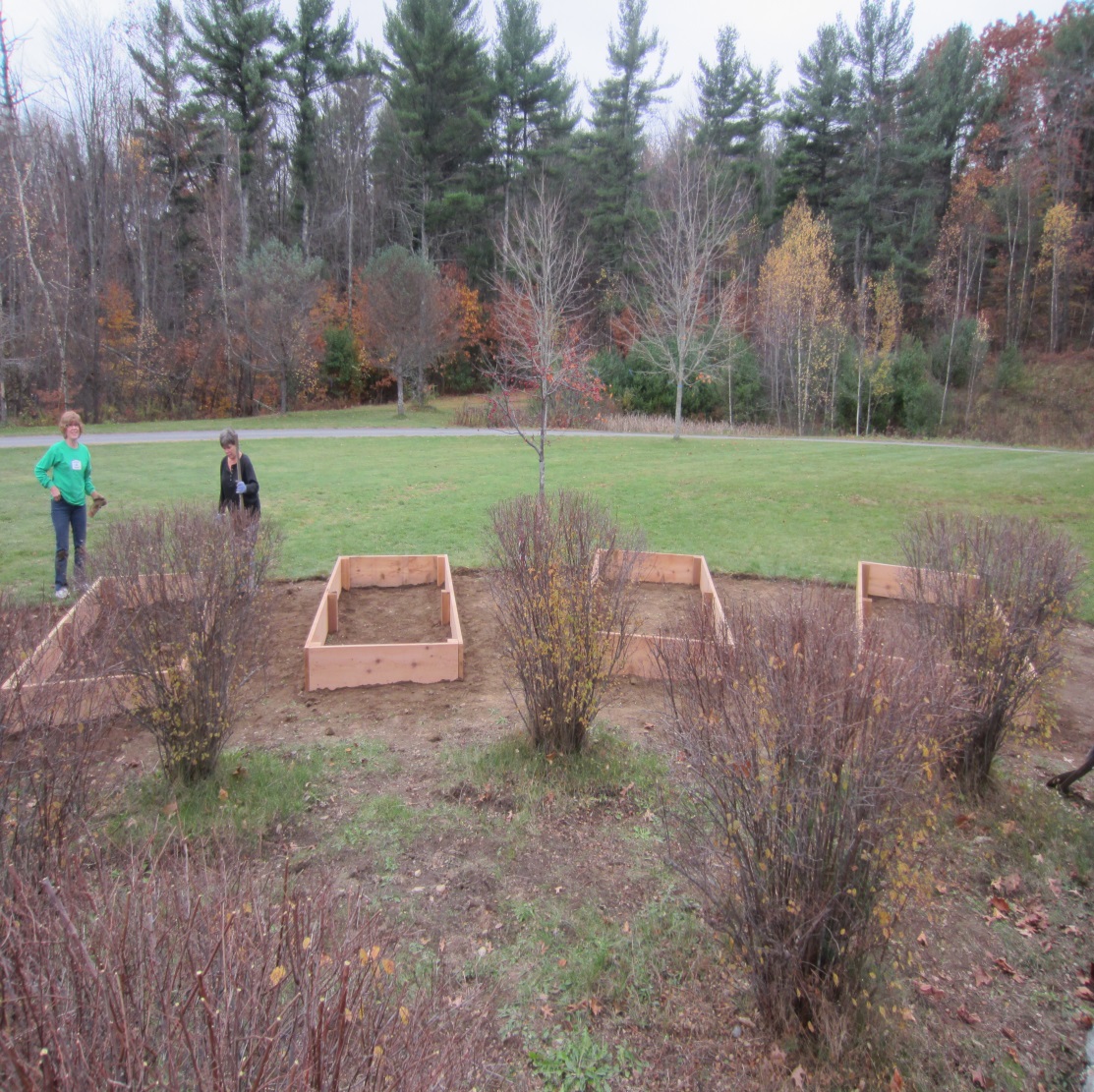 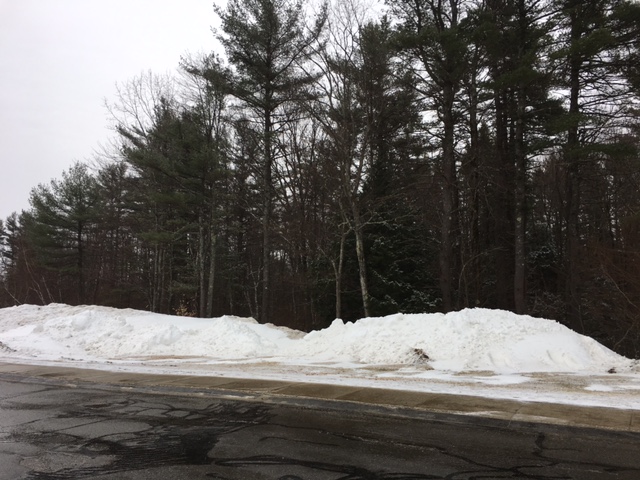 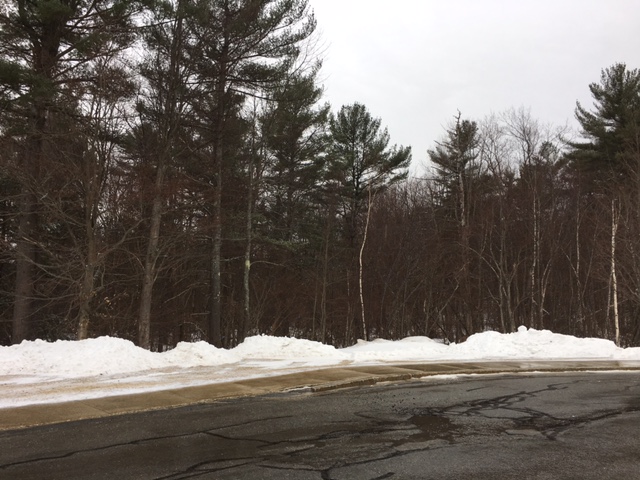 Harvard Forest Programs at Mass Audubon’s Drumlin Farm Wildlife Sanctuary
Changing Forest Study with Carey Lang and Wildlife Biologists
Concord-Carlisle Pathways Team Eco-monitors at pond # 2
Harvard Forest Phenology and Hydrology Studies
Phenology Study in Lowell at Robinson Middle School Sugar Maple
Hydrology Studies at Drumlin Farm Pond #4 with AB Eco-Monitors
Vernal Pools, Ponds and Study Trees at Mass Audubon’s Drumlin Farm Wildlife Sanctuary
Belchertown schoolyard ecology
Exploring cross-grade partnerships
Clark - SRE grade 2
&
Levy - Woodland/Honors Ecology
WEco and Clark explore Lake Wallace together
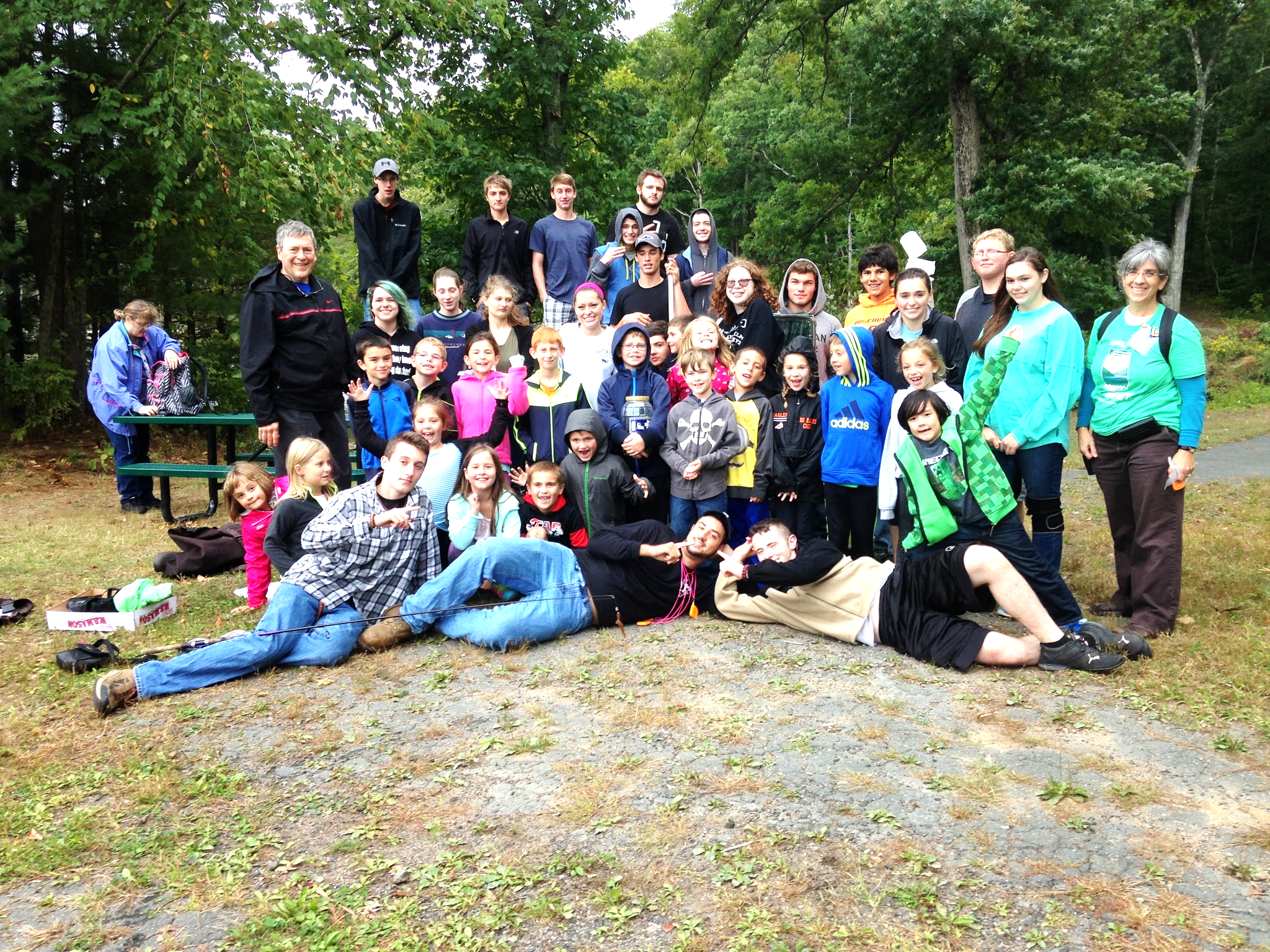 Check out the view out Clark’s window!
Knowing your Tree
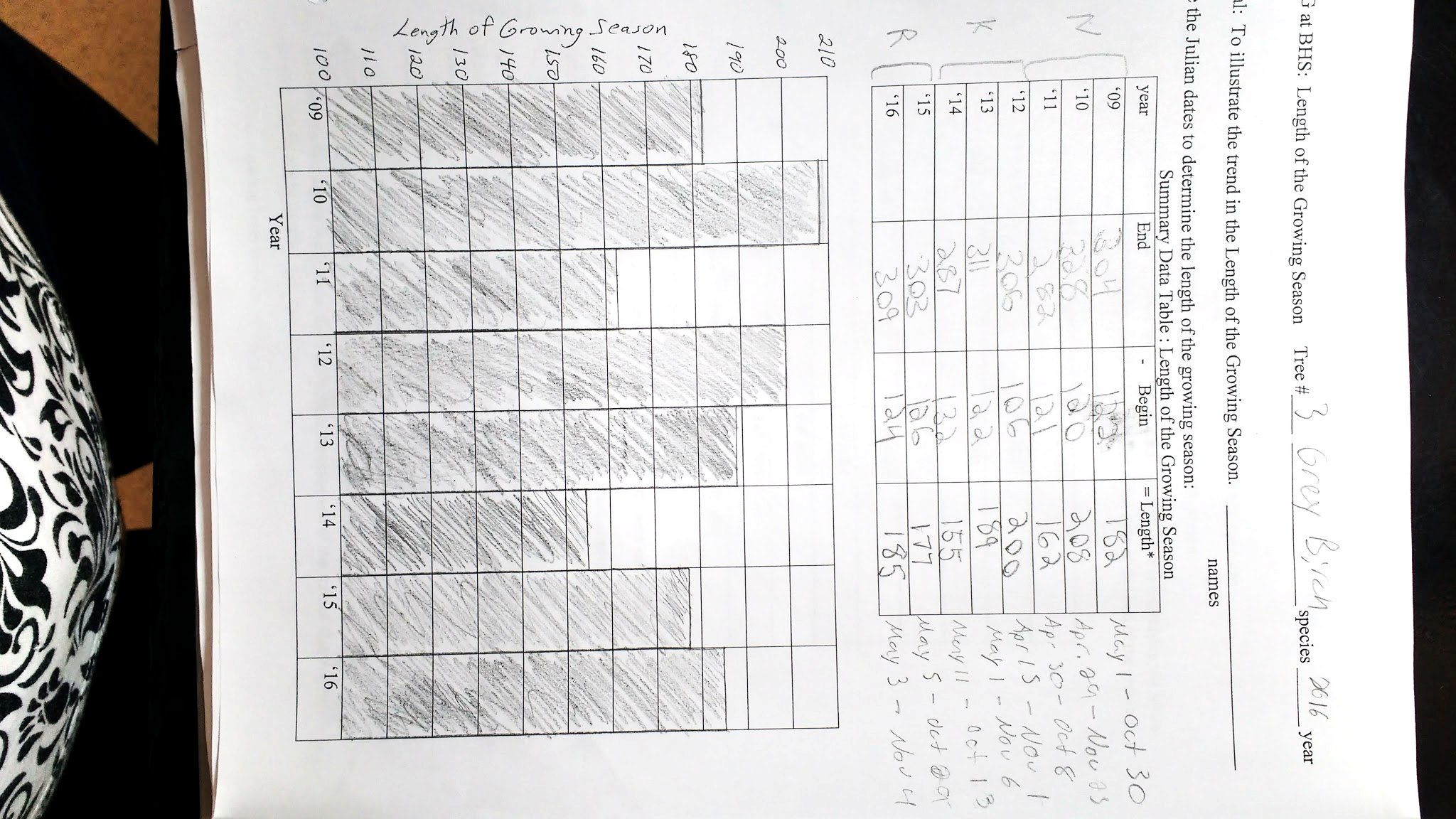 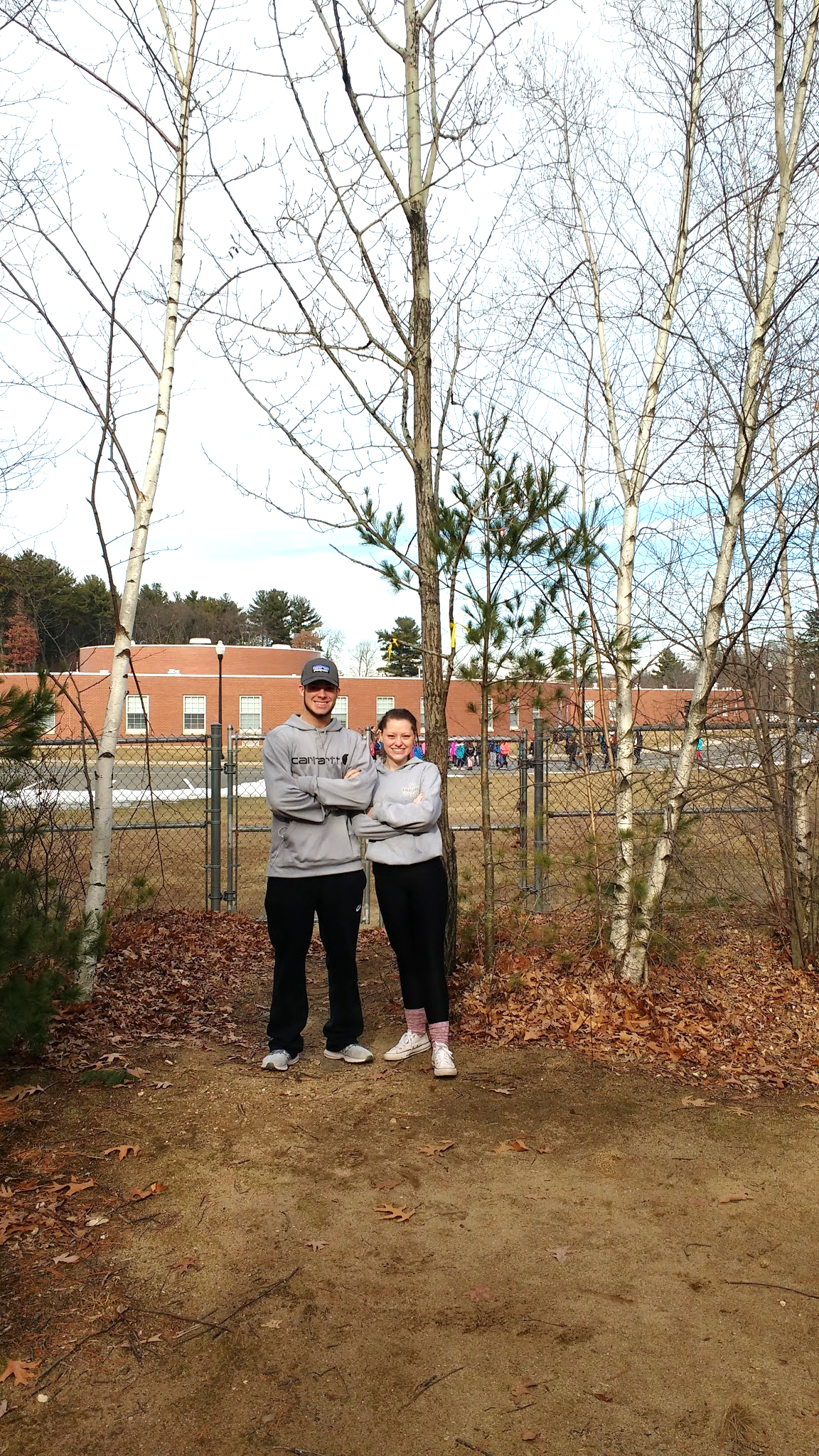 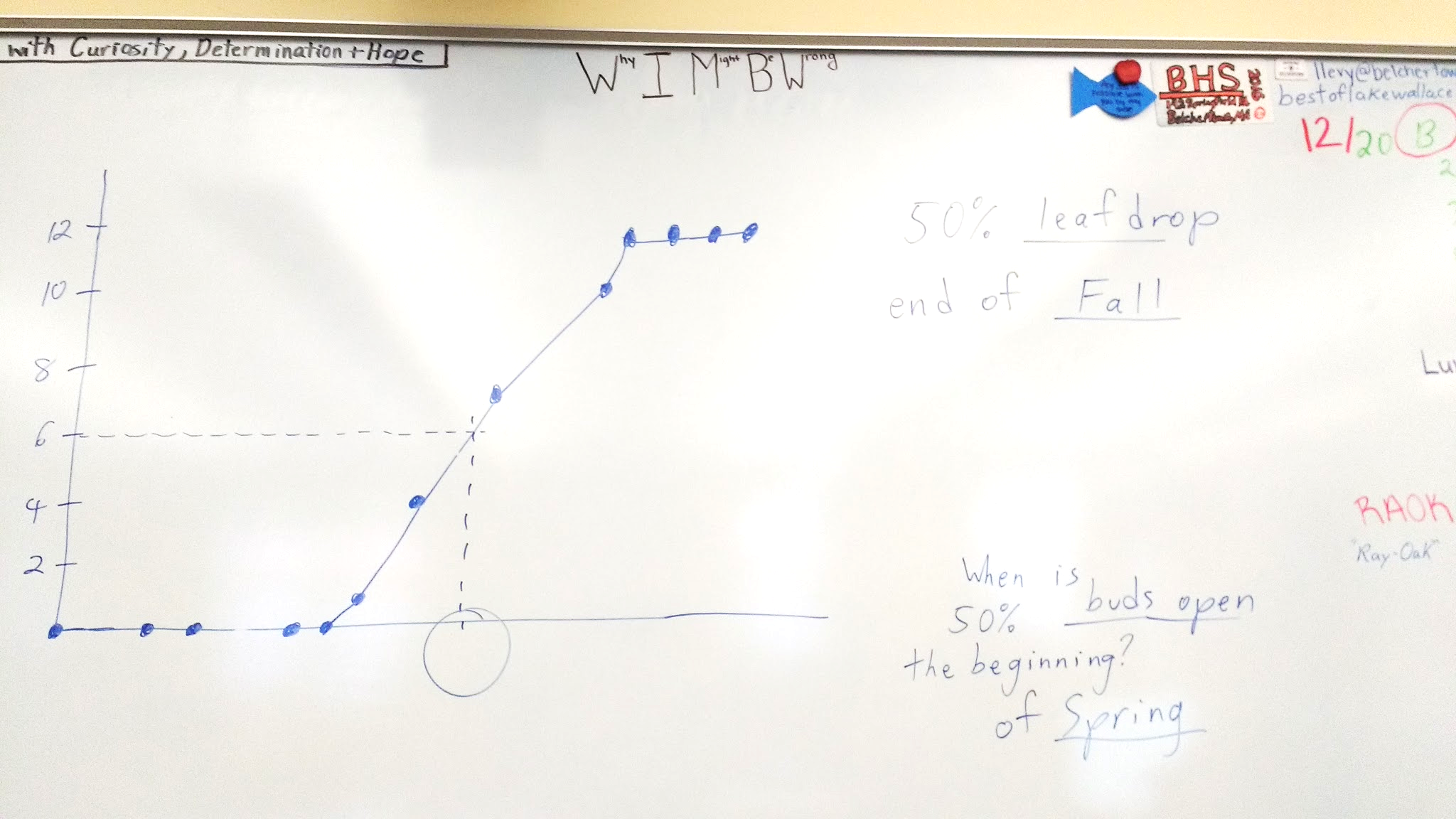 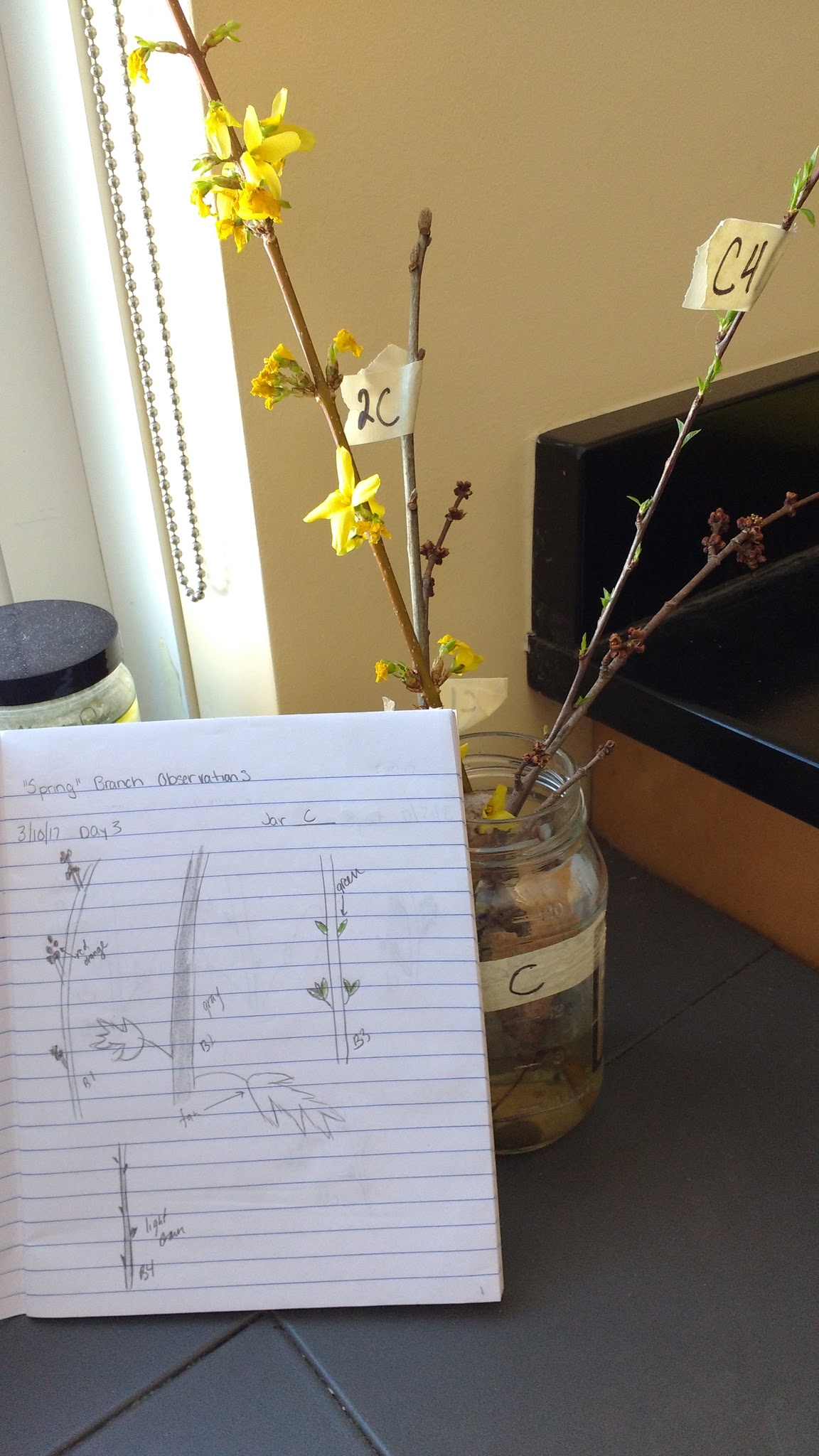 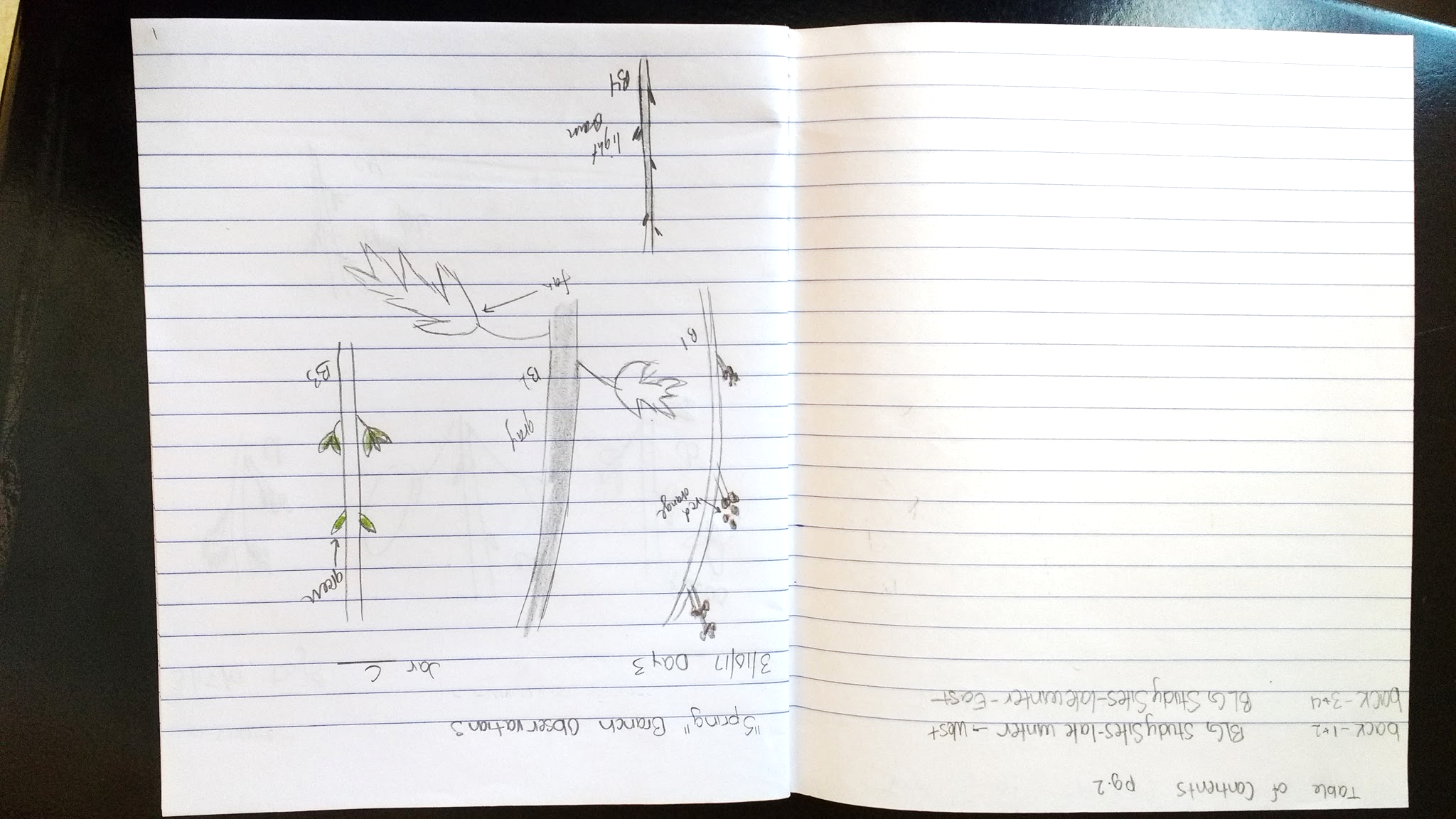 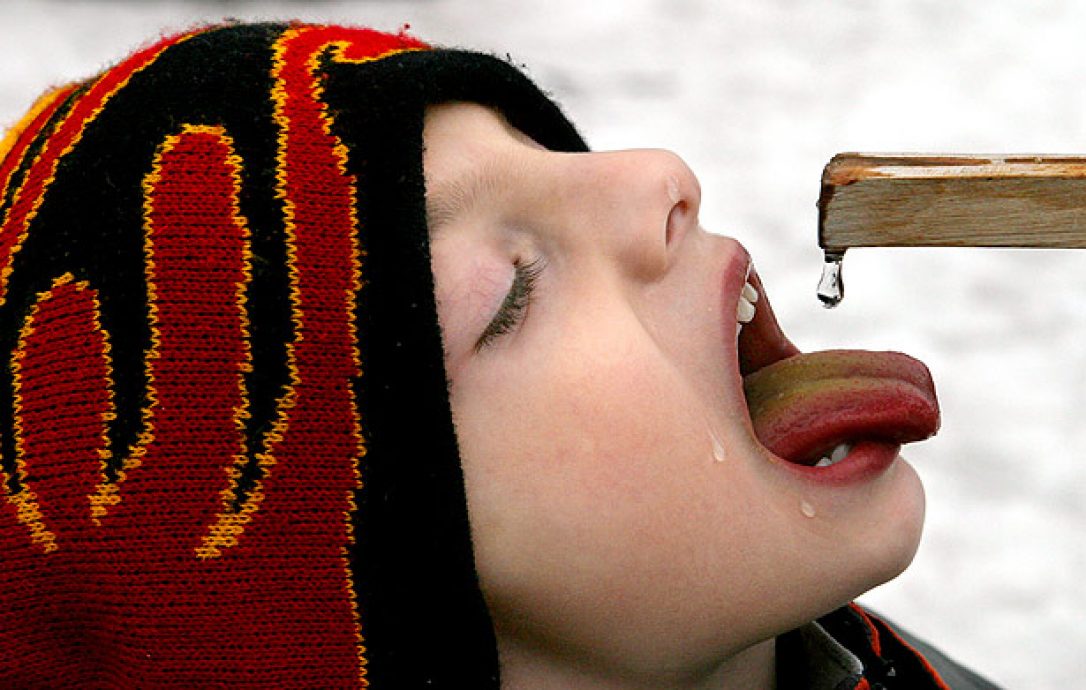 Phenology at Concord-Carlisle High School (MA)Nora Murphy (and Priscilla Guiney, Peter Nichol, Jennifer Benson, and Jim Truncer)
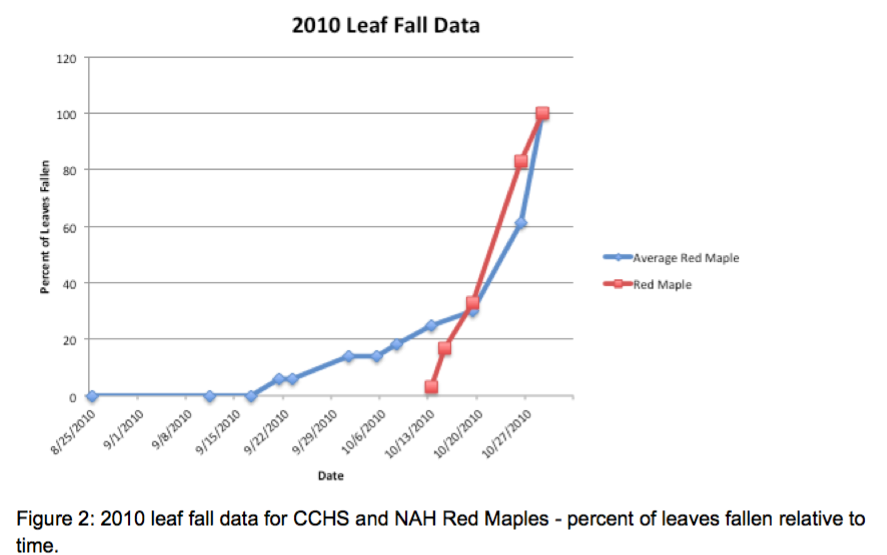 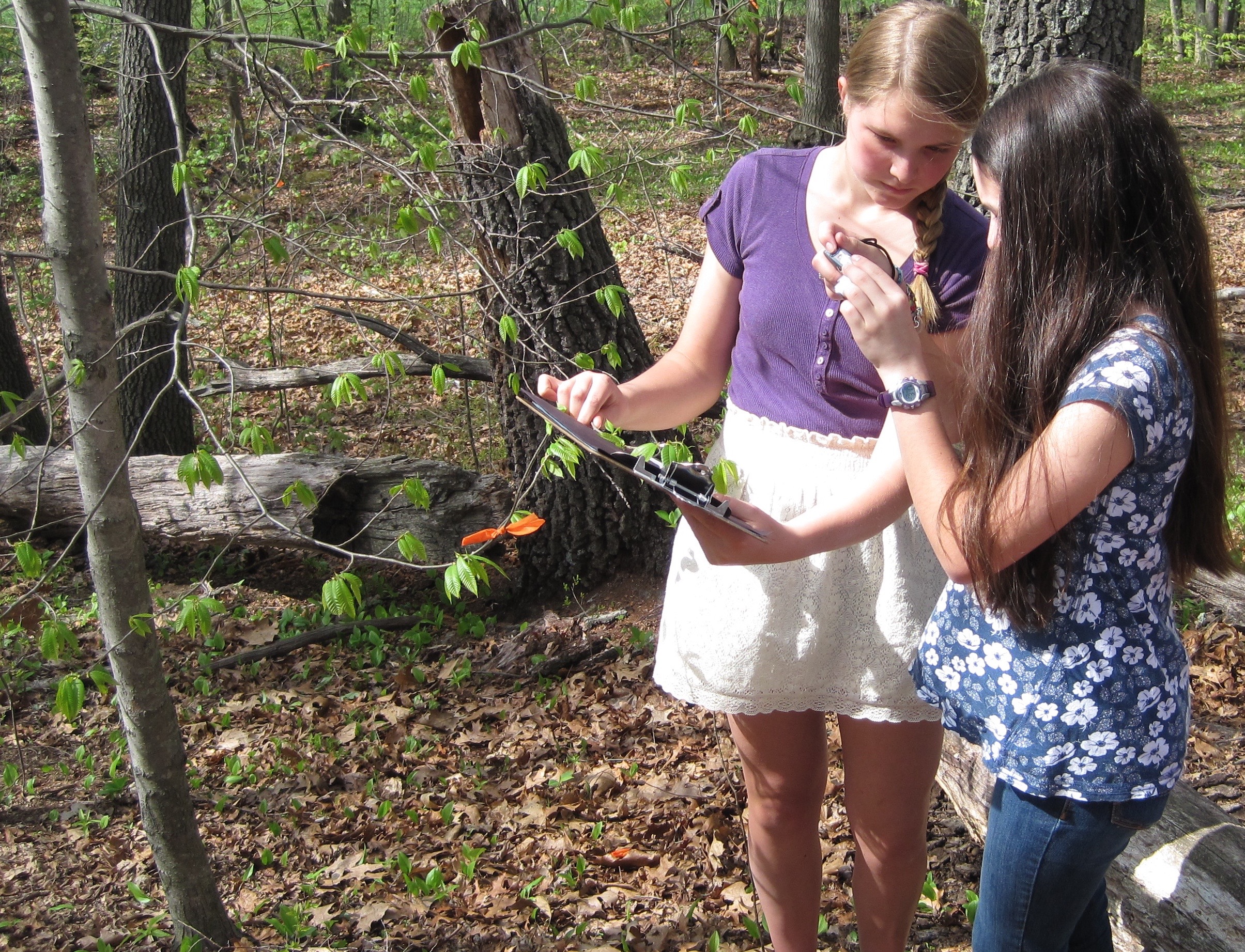 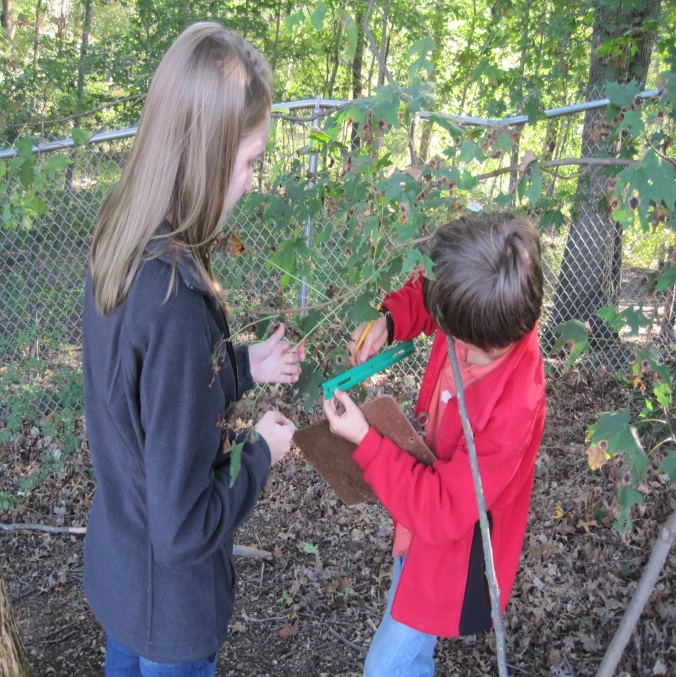 CCHS student teaching data collection to 5th grader
Members of the Environmental  Field Studies Group
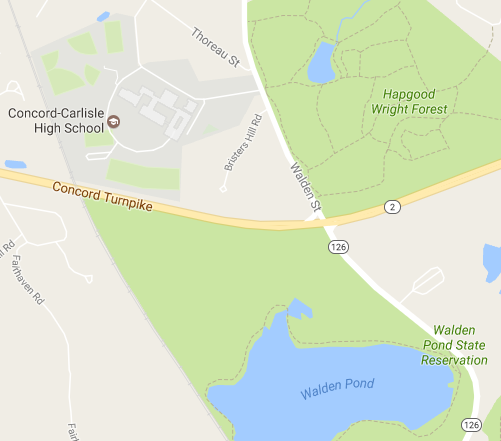 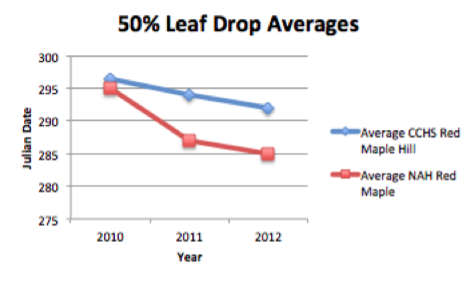 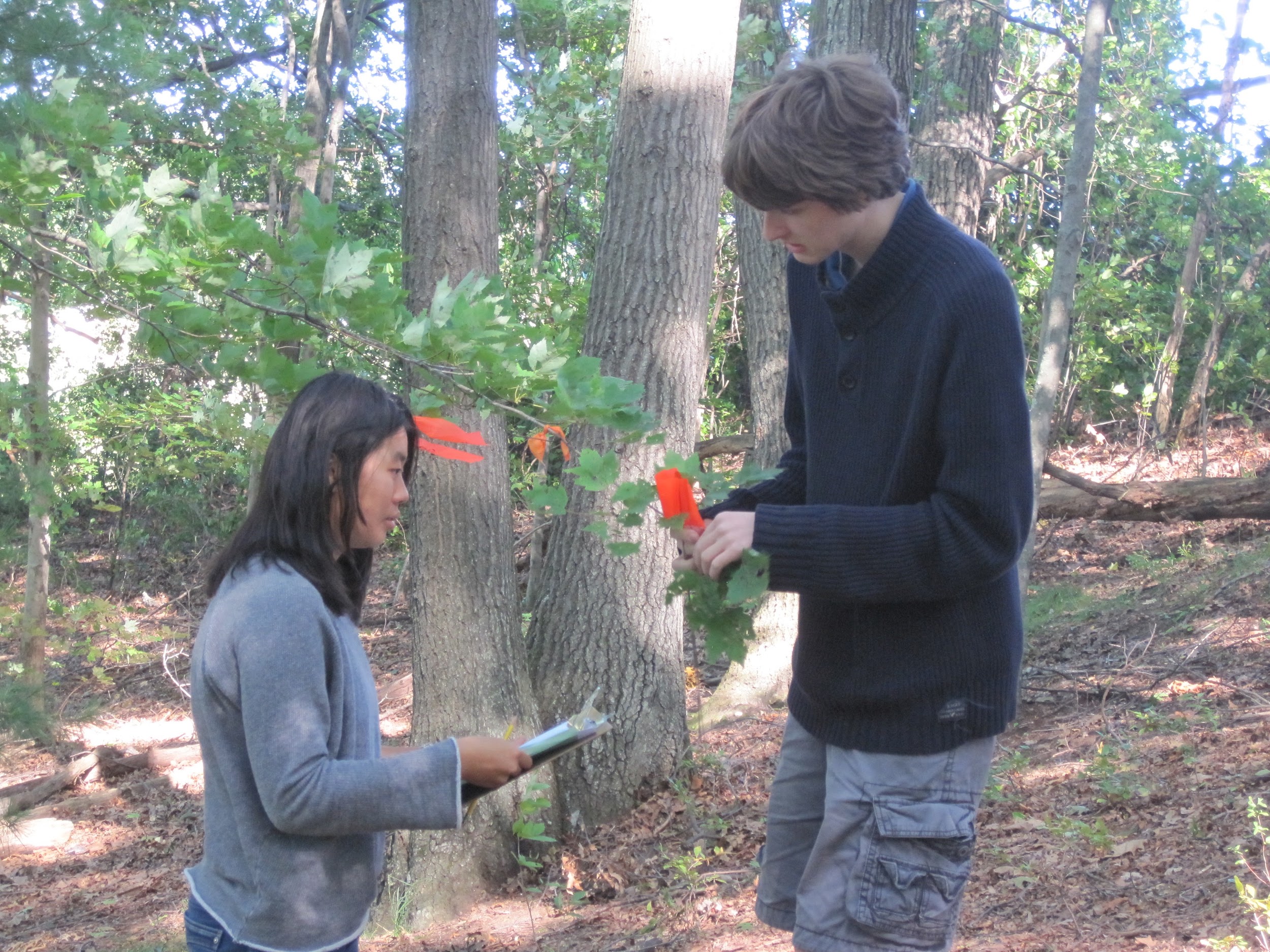 Graphs by E. Zeng, AP Bio CCHS 2013
[Speaker Notes: For seven years, we have been tracking and recording data from leaf falling and leaf budding.
EFSG first, then also AP Bio (Fall 2012 )
North Attleboro High School
AP Bio analyses – geographic or weather patterns]
Tree Phenology and Annual Weather
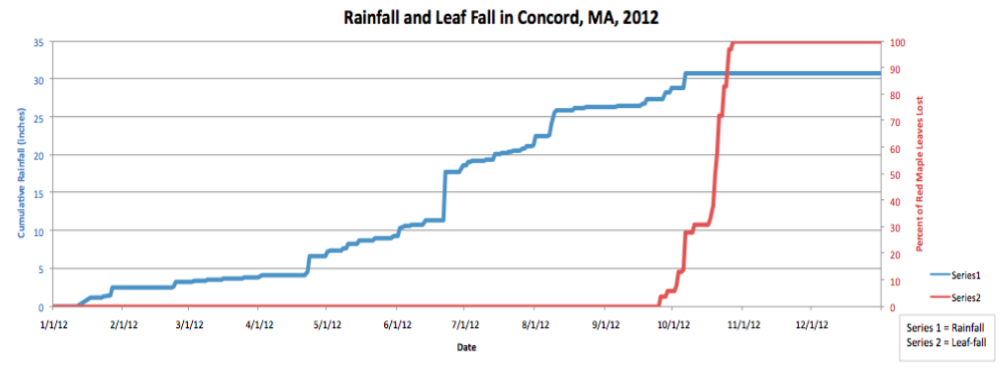 Graph by R. Walton, AP Bio, CCHS 2013
[Speaker Notes: 2012-13 AP Bio students were able to meet Carolyn Polger (from Richard Primack’s group) who studied tree phenology in Concord for her doctoral research
Shift from Excel to Google Sheets for graphing]
Leaf Fall Data Over Six Years (Black Walnut)
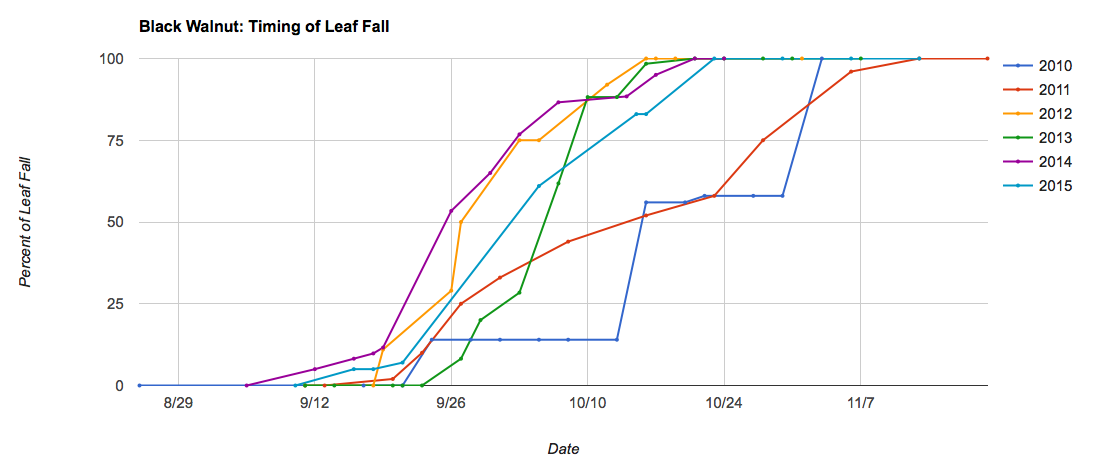 [Speaker Notes: Data collected over 7 years (and counting) so we are really interested to see how global warming and associated weather changes will affect tree phenology
Goal for 2017-18: create set of graphs for Introductory Biology students to analyze]
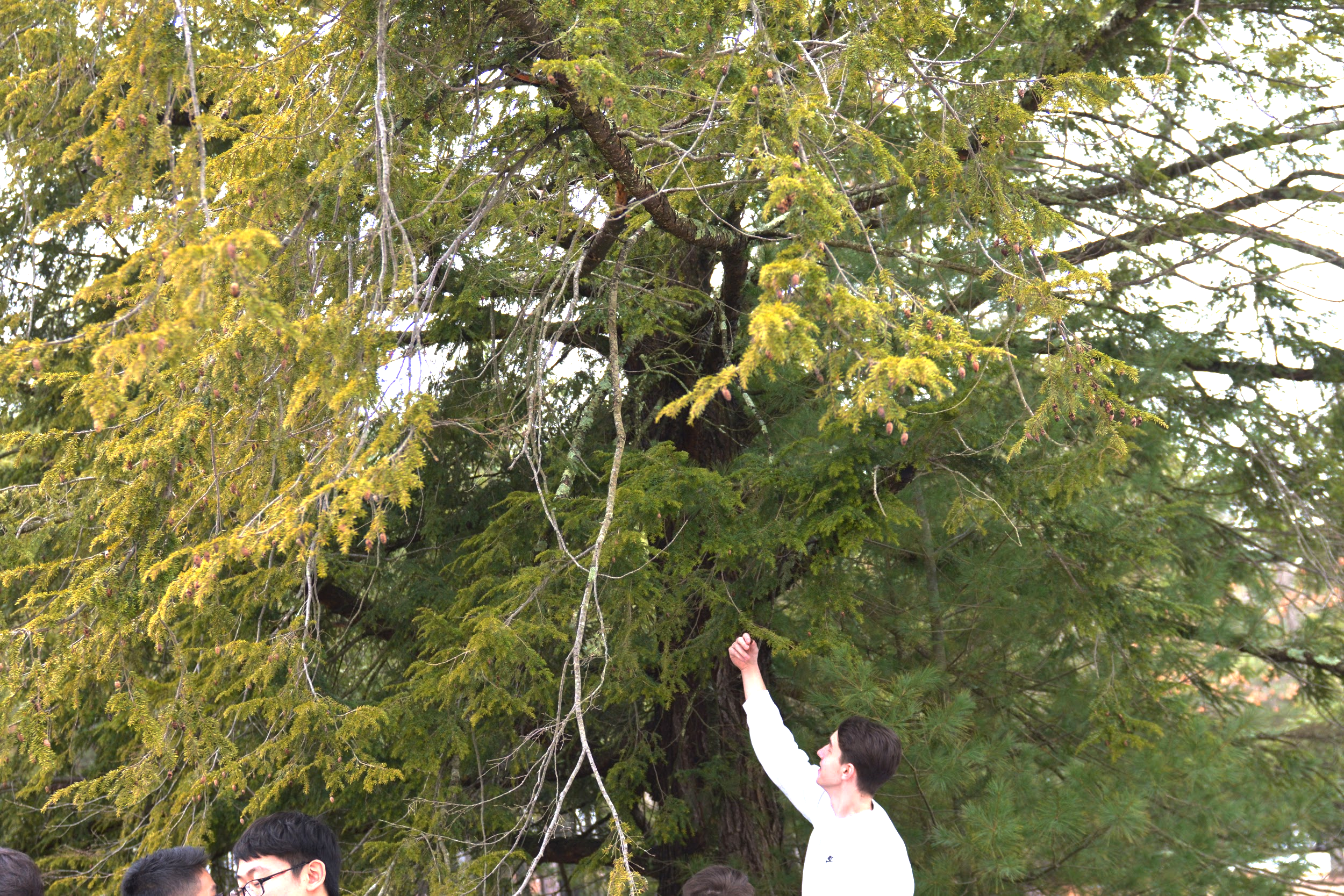 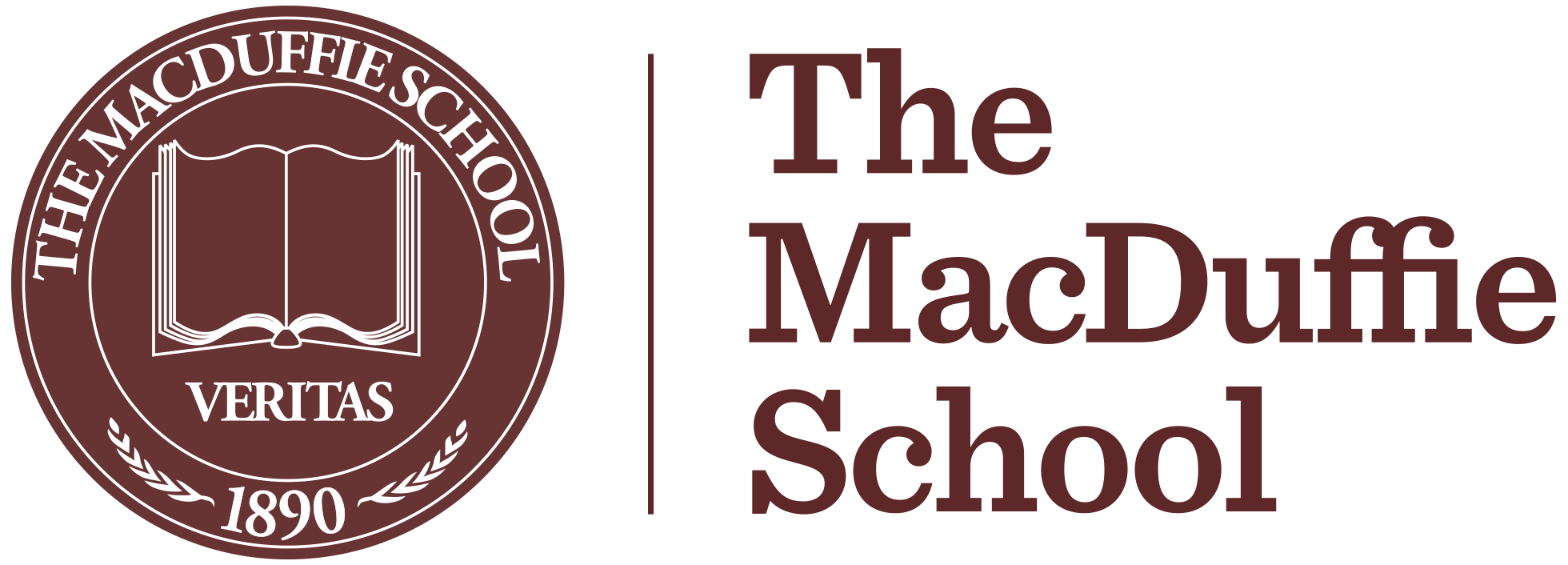 Students checking for hemlock pests
[Speaker Notes: Students checking for hemlock pests]
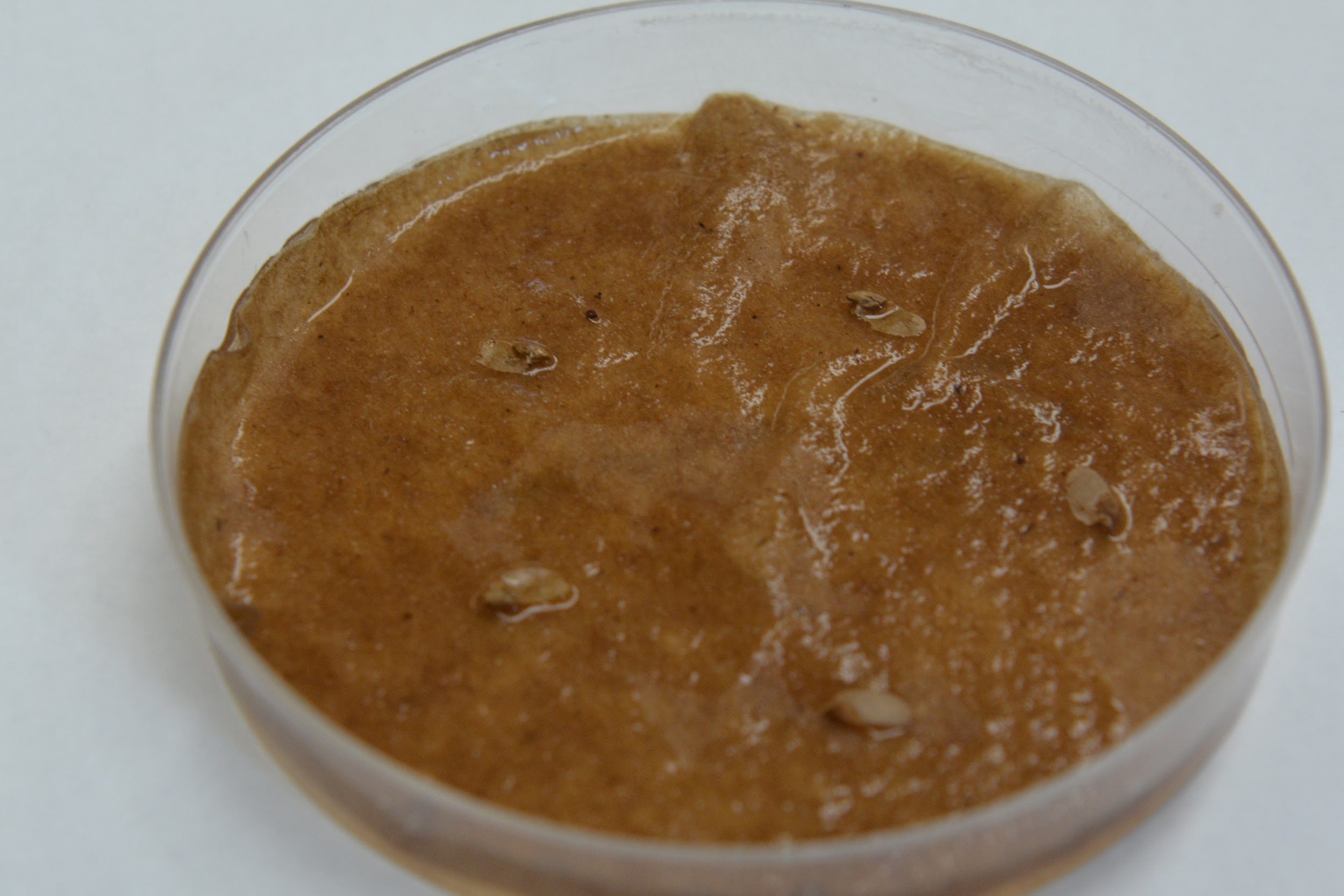 Hemlock seeds in culture dish
[Speaker Notes: Hemlock seeds in culture dish]
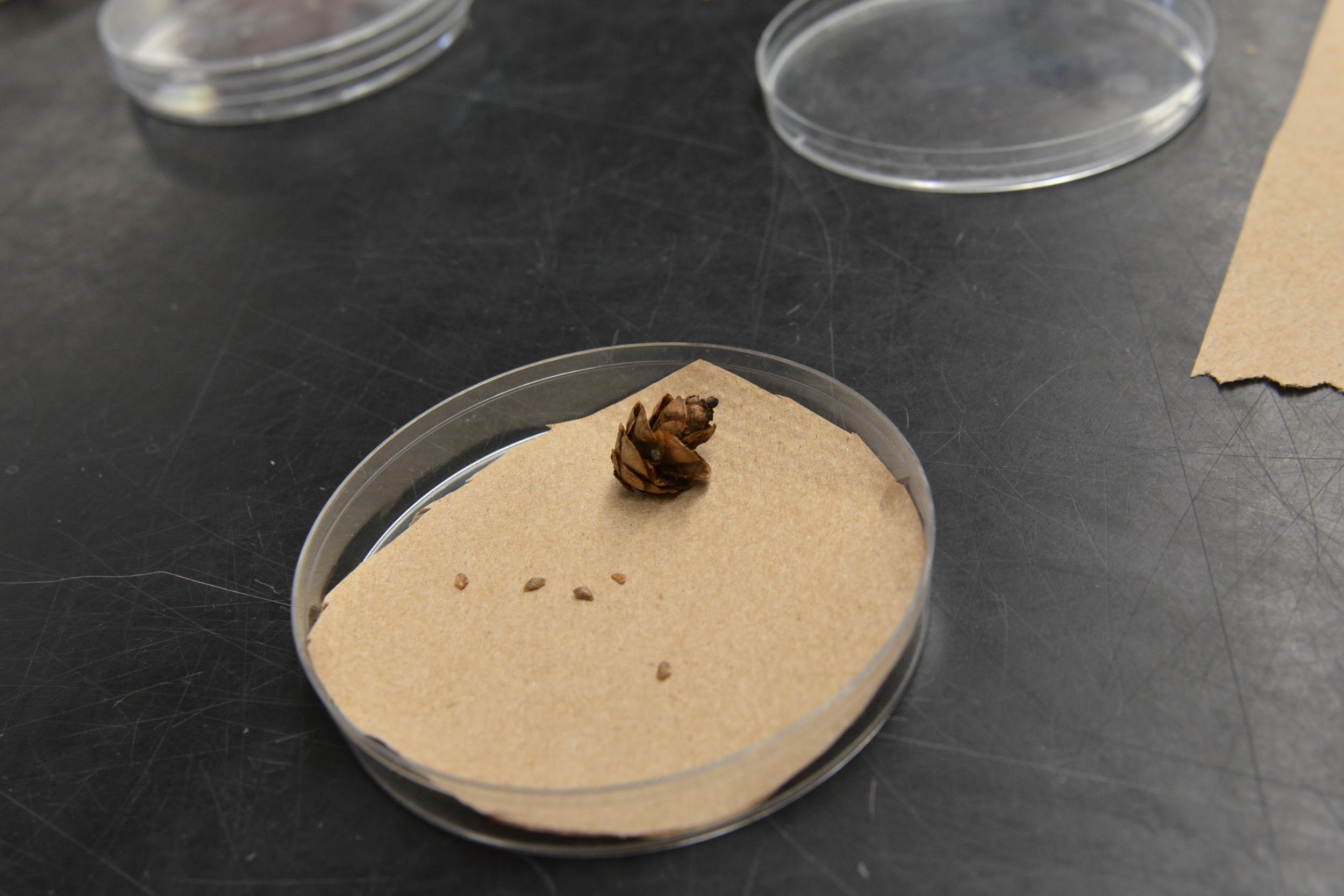 Hemlock cone with seeds
[Speaker Notes: Hemlock cone with seeds]
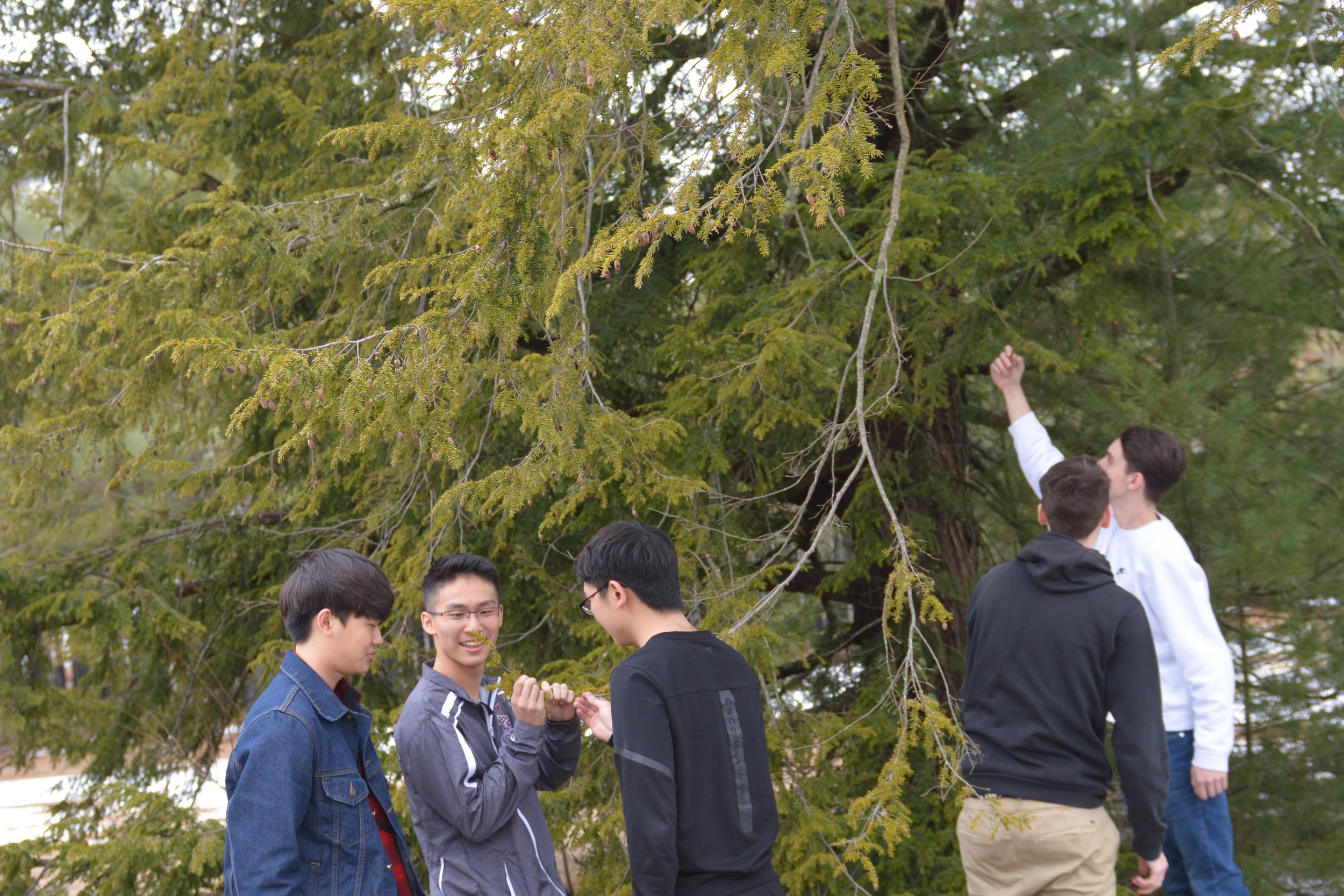 Environmental Science students looking for hemlock cones
[Speaker Notes: Environmental Science students looking for hemlock cones]
Melanie McCracken- Groton Dunstable H.S.
Forest Measurement LabAn in class exercise to complete after doing the plot survey for “Changing Forests”  CP1 Environmental Science high school class
Williston School – Jane Lucia
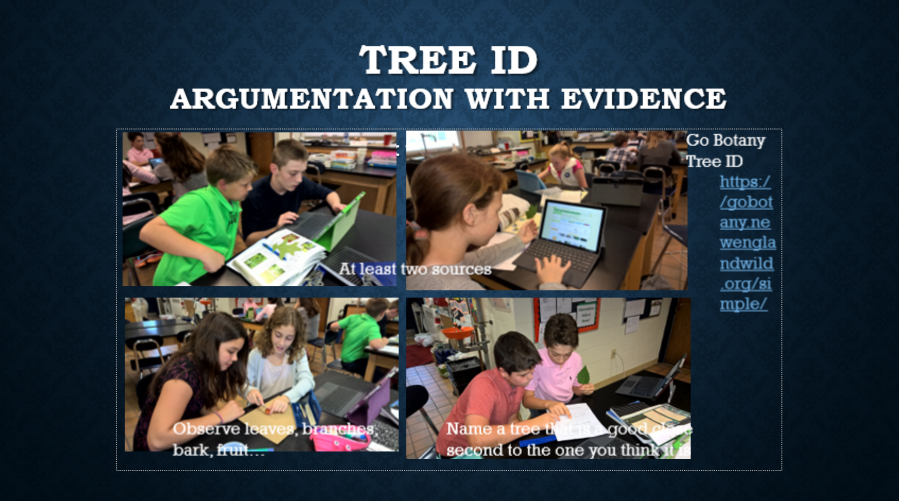 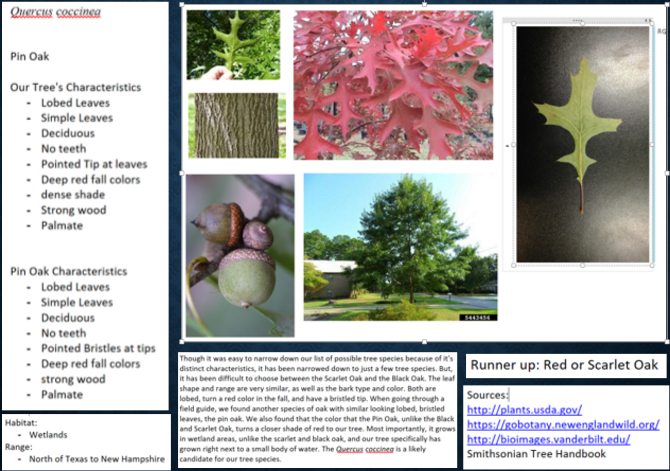 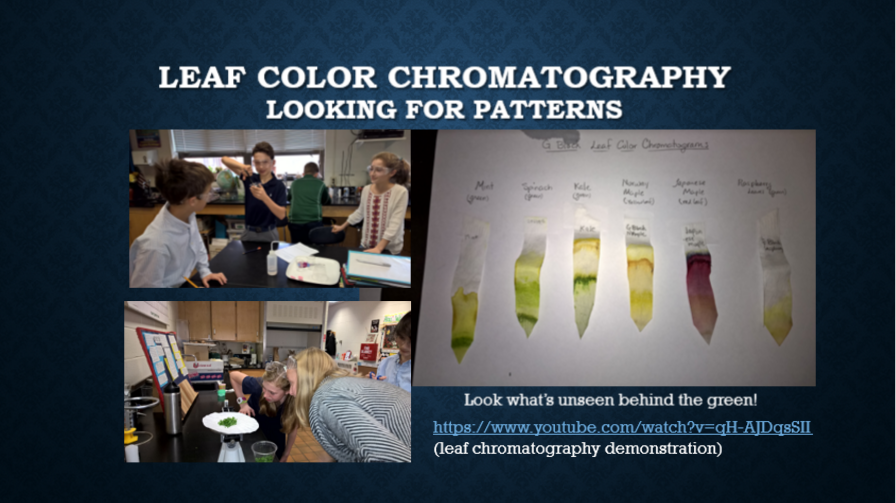 Bartlett Community Partnership School, Lowell, MAWhat trees in my neighborhood?
Using Project to Encourage Curiosity of Local Ecosystem
BCPS, Lowell, MAWhere do trees get their mass?
Using Project to Practice 
Measuring Skills, Precision and Recording Data
BCPS, Lowell, MAIdentifying Species
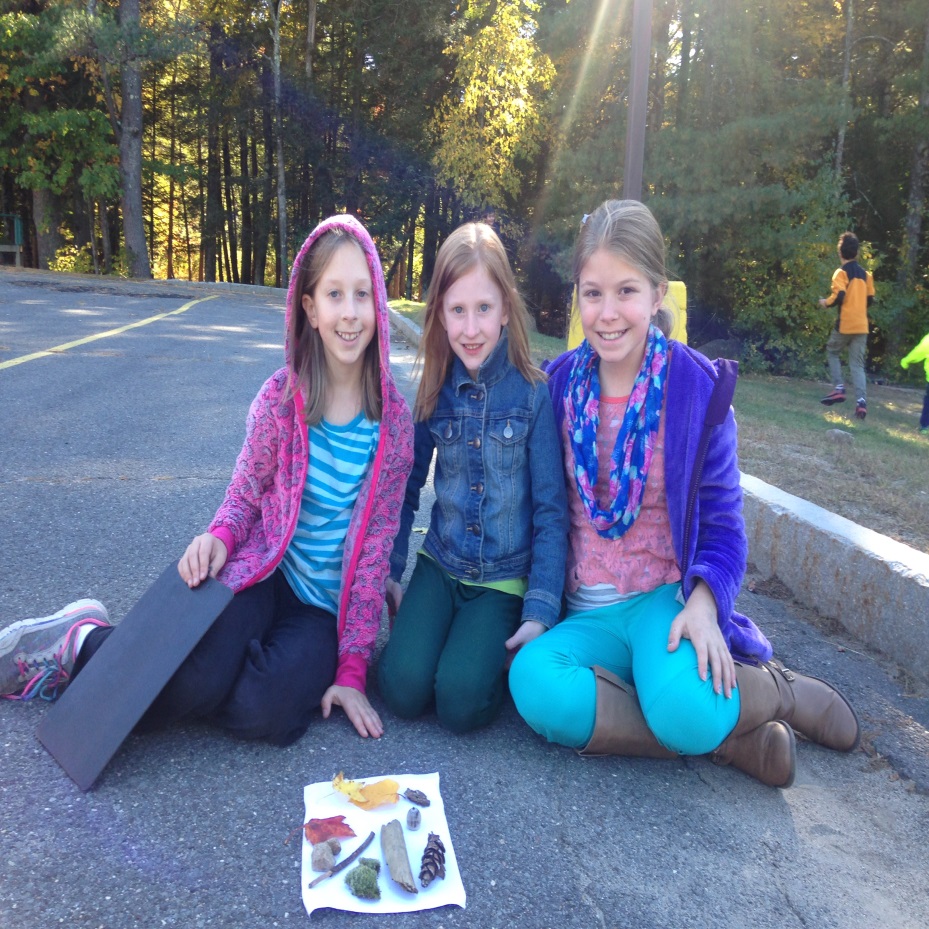 Vanessa Bergmann 
Shutesbury Elementary School
SUCCESSES
Schoolyard set-up (Big thanks to Louise Levy!)

Student engagement

Knowledge of citizen science

Ecosystem science standards: (interactions, energy, dynamics)

Student ownership of data collection

Time outside!
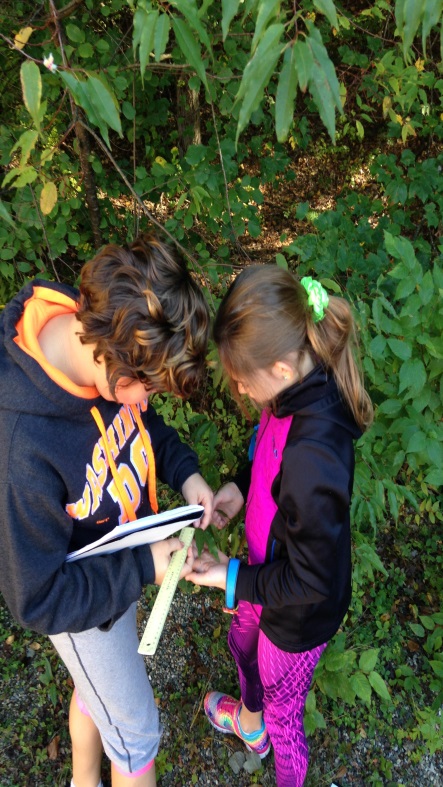 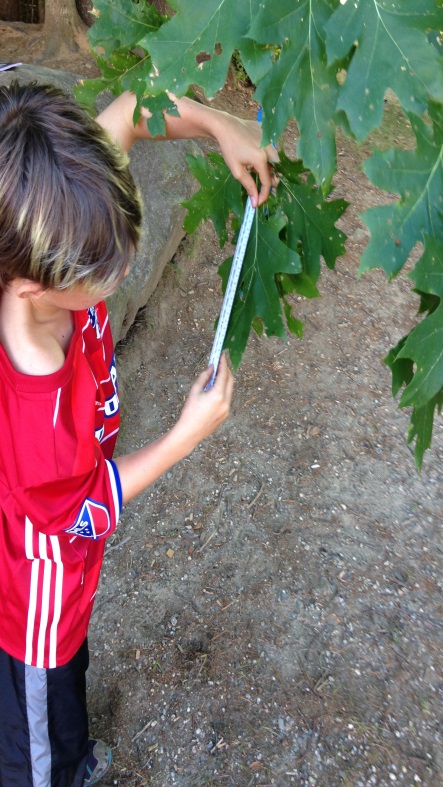 CHALLENGES
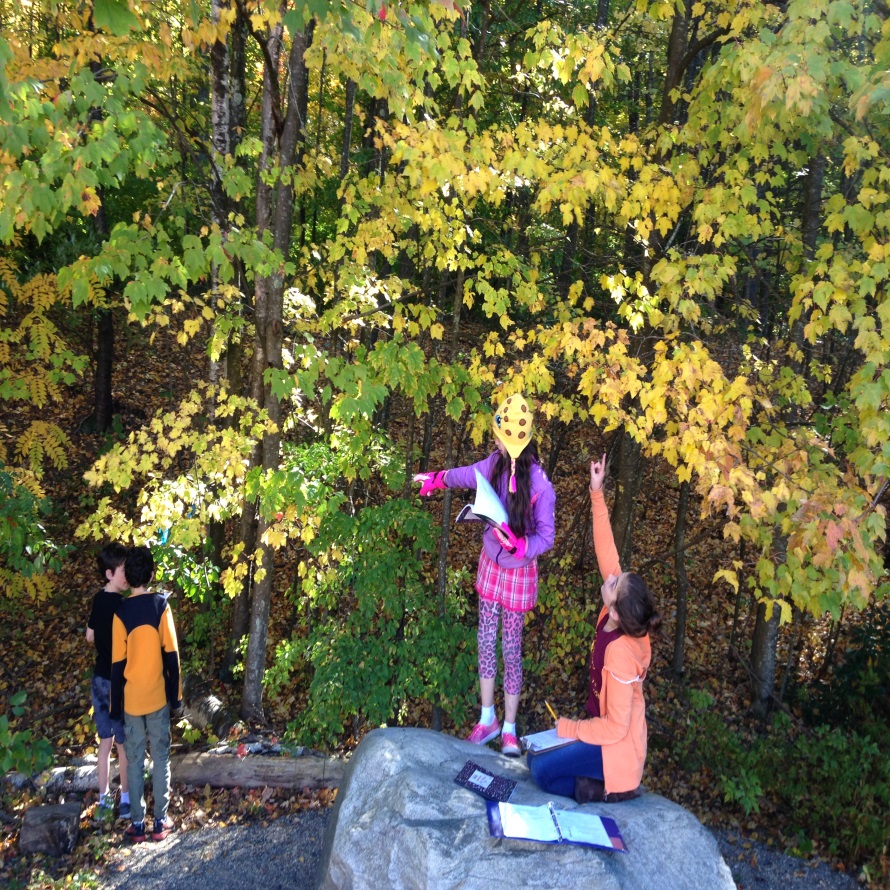 Consistent data collection

Outside time student management 

Communication & plan for data 
    interpretation

Winter check-ins

Incomplete dataset (1st year)
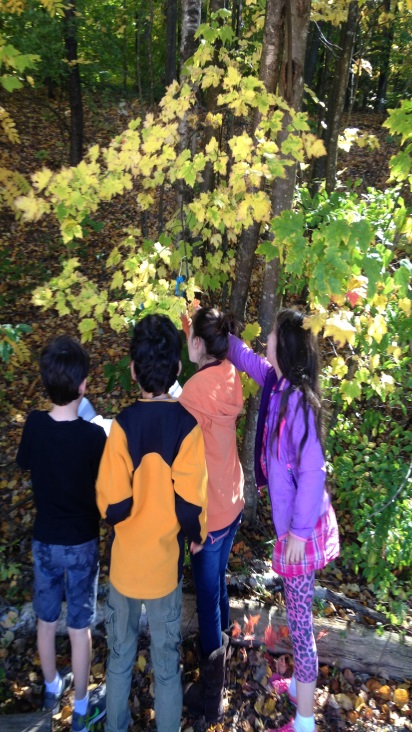 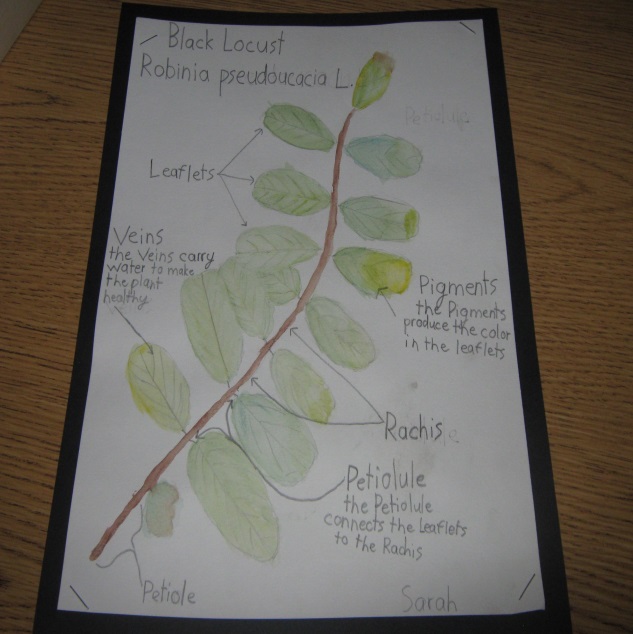 NEXT STEPS
Analyze Fall data

Conclusion paragraphs

Let data drive new questions

Spring data collection for 2017-18 students

Advice for maternity leave sub (setting up Fall ‘17 protocol?!)
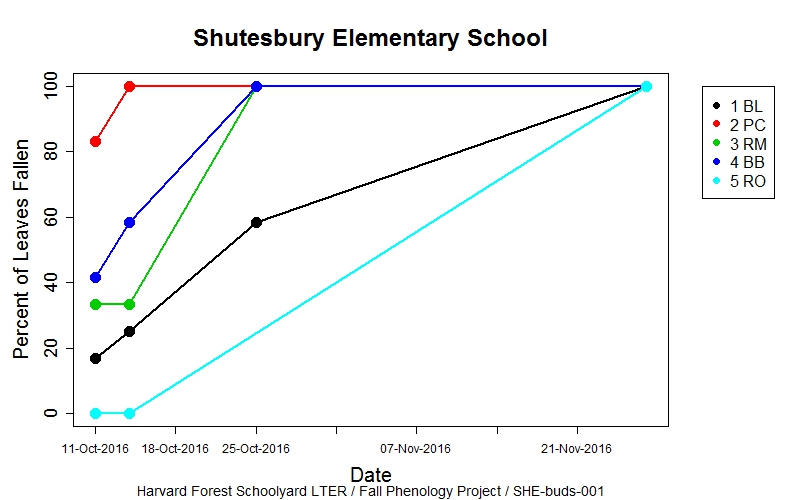 Harvard Forest Schoolyard Ecology

Pamela Snow
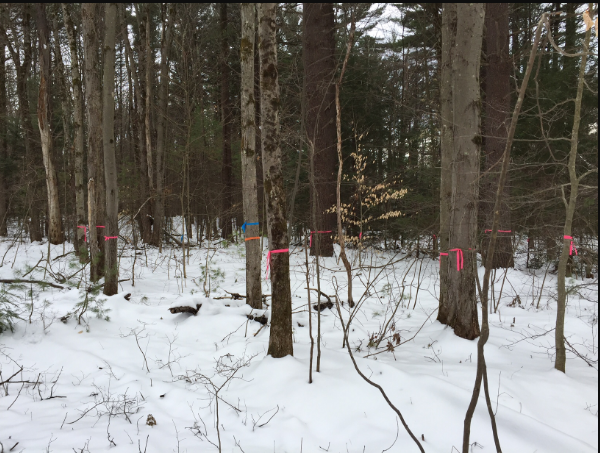 New Demonstration Plot and Tree ID Field Guide for Field Trip Activity
Thanks to Carey Lang
Expansion of Our Changing Forests Project CapacityEmery Boose and Joshua Plisinski, Harvard Forest
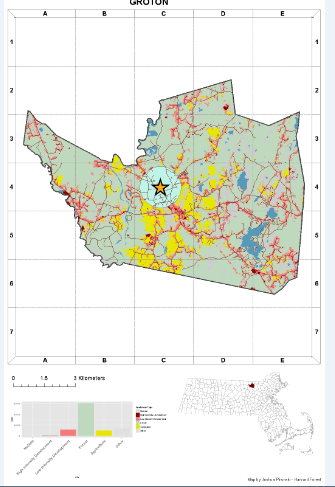 New Carbon Biomass Totals- cut and paste here.
Thanks to Clarisse Hart and Hightstead Foundation
Schoolyard Teacher Jana Matthei Shined as Teacher Leader at MAST and MITS
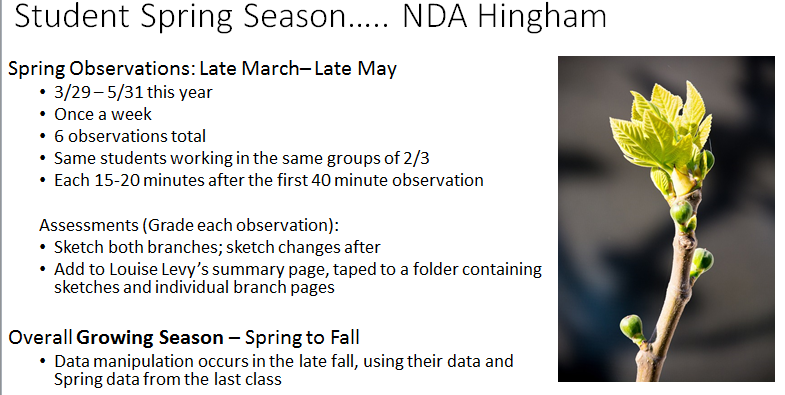 Jana introduced students to the Buds, Leaves and Global Warming Study and engaged participants in a tree identification activity
See Jana’s MAST Powerpoint  presentation at:  http://harvardforest.fas.harvard.edu/sites/harvardforest.fas.harvard.edu/files/MAST%20conference%20Presentation-Matthei-2016.pdf